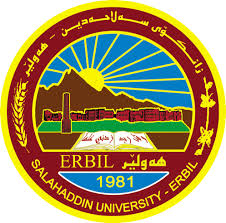 زانـــــــكؤى سةلاحةديــــــــــن    
University of Salahaddin
 
MA History 
By / Adnan Khasro Akram
2
02/11/2021
ميَذووى هاوضةرخى كورد

Modern History of the Kurds
3
02/11/2021
كوردستان و كورد لة سةدةى بيستةم دا
هةر لة كؤنةوة ئةو ناوضةيةى كة ثيَى دةلَيَن رِؤذهةلاَتى ناوةرِاست بة كوردستانيشةوة ببوة شويَنيَكى ستراتيجى و ضاو تيَبرِينى زلهيَزة بيانيةكان, ضونكة شويَنى بةيةكطةيشتنى هةرسىَ قارِةى ئاسياو ئةورِوثاو ئةفريقاية. تايبةت بة كوردستانيش وةكو سنورى ئيدارى لة ضوارضيَوةى دةولَةتى عوسمانى بووة بة ناوى ئيالةت و ويلايةت و سةنجةق, وةضةند سةدةيةك بةو شيَوة ماوةتةوة تا دواى جةنطى جيهانى يةكةم و دابةشكردنى كوردستان. لة سةدةكانى كؤتايي دةولَةتى عوسمانى تووشى كؤمةلَىَ طيروطرفتى ناوةخؤو دةرةكى ببؤوة بة تايبةتيش كيَشةى سةربازى و ئابوورى و كارطيَرى بؤية لة تواناى دا نةبوو ضارةسةريان بكات, وة لة لايةكى تريش دةولَةتة ئةورِووثيةكان لة ثلان و نةخشة دابوون بؤ دةستطرتن بةسةر تةواوى مومتةلةكاتى دةولَةتى عوسمانى هةتا طةيشتبووة ئةو رادةى كة ناوى ثياوة نةخؤشةكةيان لىَ نا. وة لة لايةكى تريش دةولَةتى عوسمانيان ناضارى بةستنى كؤمةلَيَك ثةيمان نامةى نيَو دةولَةتى كرد لة وانةش ثةيمانامةى (كارلؤفتز) لة سالَى 1699 كة بةثيَى ئةو ثةيمانة مةجةرِى رِادةستى نةمسا كردةوة وة هةروةها ثةيمانامةى (بارؤفتز) 1717 كة بةشيَكى طرنطى بةلقانى لةدةست دا وة جاريَكى تر لة ثةيمانامةى (كوضك كينارضى) لة سالَى 1774 بةرامبةر رِوسيا ضؤكى داو. جطة لةوانةش نةيتوانى بةرطرى لة خاكةكةى بكات بة تايبةتيش دواى هاتنى هيَزة بيانيةكان وةكو فرِةنسا كة دةستى طرت بةسةر ميصرو فلصتين و سوريا وة هاتنى ئيتالياو بريتانيا. سةربارى ئةوانةش لة هةموو ويلايةتةكان كيَشةى هةبوو بةتايبةتى مةسةلةى فةسادى ئيدارى و مالى ,بؤية كوردةكانيش بةدةر نةبوون لةوة ضونكة كةوتبونة بارودؤخيَكى دذوارو ناهةموارو نةخوازراو دةرباز بوونيان ئةستةم بوو.
4
02/11/2021
ضونكة دةولَةتى عوسمانى بة هةموو شيَوازيَك هةولَى دةدا باج و سةرانة لة خةلَك كؤ بكاتةوة تا خةرجى سوثاو ئةو شةرِانةى ثيَ بدات كة رِووبة رِووى ببونةوة , لة ئةنجامى ئةوةشدا خةلَكى هةذار بة تايبةتى وةكو كوردو عةرةبو ئاشوريةكان ئةو توانا ئابووريةيان نةبوو داخوازيةكانى دةولَةتى عوسمانى تيَر بكةن , ضونكة خةلَك خؤى دوا كةوتوو بوو نة خويَندةوار بوو وة ئةوةى كة بةدةستى دةهيَنا بريتى بوو لة كشتوكالَ كردن و شوانكارةيى و ئاذةلَ بةخيَو كردن وة كةميَكيش كارى دةستيان ئةنجام دةدا. واتة ئةو داهاتةى دةستى كوردةكان  دةكةوت بةشى خؤيانى نةدةكرد لة لايةكى تريشةوة والية عوسمانيةكان بةهةموو شيَوازيَك هةولَيان دةدا بؤ بردنى داهاتى خةلَكى كوردستان بؤ ئةو مةبةستةش خةزنةدار هيَزى هةبوو وة لة لايةن دةولَةتيشةوة رِيَ ثيَدراو بوو بؤ كؤ كردنةوةى باج و سةرانة هاتا ئةطةر بةكار هيَنانى هيَزيش بيَت.  بؤية كوردةكان بة هةموو شيَوايَك هةولَيان دةدا لةو بارودؤخة رِزطاريان ببيَت ئيتر هةر لةوةشةوة هةستى نةتةوايةتى لاى ئةو نةتةوة غةيرة توركانة دروست ببوو. ئةوةش بوة هؤى سةر هةلَدانى كؤمةلَىَ شؤرِش و رِاثةرِين لة وانةش شؤرِشى شيَخ عبيداللة نهرى 1878 كة لةهةولَى دامةزراندنى دةولَةتى كوردى بوو لة خوارووى ويلايةتى وانةوة هةتا باكورى شارى موصل , وة لة لايةكى تريش بةدرخانةكان لة ناوضةى بؤتانةوة لة 1879 دةستيان كرد بة رِاثةرِين , لةوةش طرنطتر رِوودانى شؤرِشى بةدليس بوو لة سالَى 1912. بةلاَم تةنها شت كة ثةيوةستى كردبوون بة دةولَةتى عوسمانية لة رِووى دلَسؤزى و هاو خةميان ئةويش مةسةلةى ئاين بوو كة لةبةختى دةولَةتى عوسمانى وخةليفةكان زؤرينةى كوردو عةرةب موسلَمانى سوننة بوون ئةوةش لة لايةن خةليفةكانةوة وةكو كارتى فشار بةكار دةهيَنرا. ئةوةى زياتر هانى كوردو كةمة نةتةوةكانى ترى دةدا كة دذى دةولَةتى عوسمانى بوةستنةوة مةسةلةى دوا كةوتووى بوو لةو ناوضانةو وة هاتنى ئةورِووثيةكان بوو كة ضاوى خةلَكةكةى كردةوة واى لىَ كردن هةستى نةتةوايةتيان بةرز بيَتةوة وة جطة لةوةش كؤمةلَيَ شؤرِش رِوويان دا لة وانةش شؤرِشى فةرِةنسى و ثيشةسازى. وة ئةوةى زياتر دةولَةتى عوسمانى شةكةت كردبوو بوونى ئيتحاديية توركةكان بوو كة هةموو كات دذى خةلافةت و ئيسلام بوون بؤية كةوتنة هةولَى دروست كردن و رِاطةياندنى كؤماريَكى توركى تازة. لة هةولَى دامالَينى بةرطى خةلافةت بوون.
5
02/11/2021
كؤمةلَطةى كوردى لة رِؤذطارى نويَدا
لة هةموو قؤناغة جياوازةكانى ميَذوودا كورد رِؤذطاري سةخت و جياوازى بةرِيَكردووة وة هيض كاتيش رِؤلى سةربةخؤيى نةطيَراوة لة كؤمةلَطادا بؤية هةر طؤرِانكاريةك بةسةر كؤمةلَطاو ناوضة كورديةكان دا هاتبىَ بةسةرى دا سةثيَنراوة واتة بة زؤرة ملىَ بووة, بةبىَ طويَدانة كلتورو زمان و ئارةزوةكانى طةلى كورد ضونكة كوردستان بةشيَك بووة لةو دةولَةتانة و لة رِووى كارطيَرِى و ئابوورى و سياسيةوة ثاشكؤى دةولَةتة طةورةكان بووة هةر لة سةرةتاى داطير كردنيةوة لة لايةن دةولَةتى عوسمانى و صةفةوى تا كاتى دابةشكردنى كوردستان بة ثيَى ثةيمانة نيَو دةولَةتيةكان. هةر بؤيةش كؤمةلَطاى كوردى بةثيَى طؤرِانكارى و بةرذةوةندى زلهيَزةكان طؤرِانى بةسةردا هاتووة بؤ نموونة:- جيا كردنةوةى كوردستانى باكور لة كوردستانى باشوور وة لكاندنى موصل بة عيراق ئةوانة هةمووى لةبةر بةرذةوةندى هاوثةيمانان بوو بؤ بردن و دةست بةسةر داطرتنى ئةو ناوضانةى نةوتى تياية.   1- ضينى بالاَ:  ئةو ضينة مووضة خؤرو كامةند و سةرؤك عةشيرةت و دةرةبةطى كورد بوون لة دةولَةتى عوسمانى وة بةثيَى بةرذةوةندى خؤيان و بنةمالَةكةيان و بةرذةوةندى دةولَةتى عوسمانى كاريان دةكرد , بيَطومان ئةو ضينة زؤر جار هيَزيان هةبووة وة لة لايةن دةولَةتةوة ريَ ثيَدراو بوون و نزيك بوون لة حكومةتى ناوةندى. وة هةمووكات دةولَةتى عوسمانى بةكارى هيَناون بة تايبةتيش لةوكاتانةى كة دةولَةت لة شةرِو كيَشةدا بووة جا ض لةسةر ئاستى ناوةخؤ ياخود دةرةوة. بؤ نموونة: ئةطةر لة ناو دةولَةتى عوسمانى شؤرِش و رِاثةرِين هةبووبيَت هةولَى داوة لة رِيَطةى ئةو سةرؤك هؤزو دةرةبةطانةوة كؤنترِؤلَى بارودؤخى ناوةخؤ بكات. وة هةنديَك جاريش لةشةرِدا بووة لةطةلَ دةولَةتانى تر وةكو ايران و رِووس بة تايبةتيش لة دواى شةرِى (قرم) هةولَى داوة سياسةتى خؤى بطؤرِيَت لةطةلَ كوردةكان بة تايبةتيش سولَتان (عبدالحميدى دووةم) ويستى زياتر كوردةكان بؤخؤى رابكيَشيَت ضونكة ضةندين بنكةى سةربازى لة ناوضة كورديةكان دانراوة ئةوةش بوةتة مايةى نيطةرانى كورد جا بؤ رِازيكردنى كوردةكان و وة لة لايةكى تريش بيانكا بة سةرباز لة دةولَةتى عوسمانى بؤية سياسةتيَكى نةرم و ميانرِةوى ثةيرِةو كردوة بةرامبةر بة كوردةكان هةر بؤيةش برِياريدا بة كردنةوةى ضةندين قوتابخانة لة بةغداو استانبؤلَ و ناوضة كورديةكان بة ناوى (عةشيرةت مةكتةبلةرى) ئةو قوتابخانة زياتر بؤ مندالَة كاربةدةست و سةرؤك هؤزو دةرةبةطةكان بوو تا دلَسؤزى ئةوان بةدةست بهيَنيَتو وة لة لايةكى تريش بؤ ئةوةى سوارةو هيَزى كوردى ثيَبطةيةنيَت كة. وةكو سوارةى حةميدى كة سوديَكى زؤرى بينى لة كوردةكان بؤ شةرِ كردن دذى رِووسةكان و كوشتارى بة كؤمةلَى ئةرمةنيةكان. وة لة لايةكى تريش رِووسةكان هةولَيان داوة سوود لةو عةشيرةت و هيَزانة ببينن كة دذى دةولَةتى عوسمانى و سياسةتةكانى بوون بة تايبةتيش هؤزةكانى سةر سنورى نيَوان ايران و توركياو قةفقاز هةر بةو مةبةستةش دوو تيثى سةربازى لة كورد ثيَك هاتووة لة نزيك وان بة سةرثةرشتى جةنةرالَ (لؤريس ميلؤظ) بؤ رِووبة رِوو بوونةوةى سوثاى عوسمانى.
6
02/11/2021
2- ثياوانى ئاينى:  بيَطومان ثياوانى ئاينيش رِؤلَيَكى بةرضاو و بالاَيان هةبووة لة كؤمةلَطادا لة هةموو قؤناغة جياوازةكان. هةنديَك جار ثياوانى ئاينى بوونةتة هؤى رِاكيَشانى هةست و سؤزى خةلَك بؤ دةولَةتى عوسمانى بؤ نموونة: لةوانة ئيبراهيم حةيدةرى كةسيَكى كوردى بنةمالَةى هةوليَريةكان بوو لةسةردةمى دةولَةتى عوسمانى شيَخ الاسلام بوو وة لة كاتى رِوودانى جةنطى يةكةمى جيهان فتواى داوة بة ناوى دةولَةتةوة خةلَكيَكى زؤر بةدةم داواكريةكةى ضوون بؤ شةرِ كردن دذى هاوثةيمانانى رِووس و ئينطليزو فةرِةنسيةكان. بةهةمان شيَوة شيَخ محموود كة دذى هاوثةيمانان بةذداريكرد لة شةرِى (شوعيَبة) سالَى 1915 لة خوارو ناوةرِاستى عيراق لة ثالَ دةولَةتى عوسمانى . وة لةلايةكى تريشةوة ثياوانى ئاينى رِؤلى خؤيان طيَرِاوة بؤ دذايةتى كردنى دةولَةتى عوسمانى و زلهيَزةكان بوونةتة شؤرِشطيَرِو راثةرِينيان بةرثاكردووة , وة حوجرةكانيان بةكار هيَناوة وةكو مةلَبةندى شؤرِشطيَرِان بة هةزاران جةنطاوةر بةدةم داخوازيةكانيان هاتوون دذى دوذمنانى كورد جةنطاون لةوانةش شيَخ عبدالسلام – شيَخ عبيداللة – شيَخ سةعيدى ثيران. واتة لة هةردوو باودؤخدا ض بؤ دذايةتى كردنى دةولَةت ض بؤ ثالَثشتى دةولَةت شيَخ و ثياوانى ئاينى رِؤلى بةرضاو كاريطةريان هةبووة بؤ راكيَشانى خةلَك. 3- ضينى كةم دةرامةتةكان:  ئةوانةش كة بة ضينى ضةوساوةكان و هةذارةكان ناويان دةركردوة مةبةست لة هةذرا واتة لة رِووى دةرامةتى ئابووريةوة هةذارن وة لة رِووى زانستو خويَندةوايةوة ديسان هةذارن وة لة رِووى كؤمةلاَيةتيشةوة بة هةمان شيَوة كة هيض ثلةو ثؤستيَكيان نةبووة لة دةولَةت وة بة هاولاَتى نمرة دوو هةذماركراون و سةيركراون. بيَطومان غةدرى زؤريان ليَكراوة وة بة زؤر باج و سةرانةيان لىَ سةنراوة بة تايبةتيش دواى نةمانى دةسةلاَتى ميرنشينة كورديةكان لة سةدةى 19 دا زياتر كةوتوونةتة بةر هةرِةشةى دةولَةتى صةفةوى و عوسمانى ضونكة ئةو بةشة كة بةزؤرينةى كورد دادةنرىَ دةسةلاَتيَكى سياسى و يةكطرتوويان نةبووة بؤ بةرطريكردن لة خؤيان و خاكةكةيان , هةر لةبةر ئةوةشة بة ئاسانى دةستيان بةسةر داطيراوةو سوود لةو فةراغة سياسيةى كوردستان بينراوة كة هيض هيَزيَك نةبووة بة ناوى كوردةوة نويَنةرايةتى هةموو كوردستان بكات. ئةو كاتانةى كة دةولَةتى عوسمانى لة شةرِدا بوو (لازاريف) دةلَىَ ” مةرِومالاَتيَكى زؤرى عةشيرةتة كوردةكان دزراوة لة لايةن دةولَةتى عوسمانى بة بيانووى شةرِةوة وة لة قؤناغى دواى دةولَةتى عوسمانى كة توركة كةماليةكان بالاَ دةست بوونة زؤربةى زةوى و زارة كشتوكالَيةكانى كوردان دةستى بةسةر داطيراوةو بة تايبةتيش ئةو جةنطاوةرانةى كة لة شةرِى رِووس طةرِابوونةوة وةكو ديارى زةوى مولَكى كوردةكانيان ثيَداون وة لة جيَطاى ئةوان تورك جيَطير كراون وة هةمان سياسةت لة لايةن رِووسةكان ثةيرِةو كراوة كة ئةرمةنيان هيَناوةتة سةر مالَو مولَكى كوردان و جاريَكى تريش ئةو سياسةتة ثةيرِةو دةكريَتةوة لة لايةن رِذيَمى بةعسةوة بة رِاطواستن و دةست بةسةر داطرتنى مولَكى كوردان.
7
02/11/2021
4- بزاظى سياسي:
لةو قؤناغةدا لةبةر ئةوةى لة كوردستان هيَزيَكى يةكطرتوو نةبوو بؤ ثاريَزطاريكردن و بةديهيَنانى مافةكانى طةلى كورد بة تايبةتيش دواى لة ناوضوونى دوا ميرنشينى كوردى  بابان لة سنورى دةولَةتى عوسمانى, وة دوا ميرنشين لة سنورى دةولَةتى صةفةوى ئةردةلان بوو ئيتر لةوة بة دواوة كوردةكان زياتر ئارةزووى شؤرِش و رِاثةرِينيان دةكرد بؤ دةرباز بوون لةو بارودؤخةى تيَيكةوتبوون. هةر لةبةر ئةوةش لة سالَى 1900 تا 1914 دةستثيَكردنى جةنطى يةكةمى جيهان كؤمةلَيَك ثارت و حيزبى سياسي و كؤمةلَةو رِؤذنامةو طؤظار دةرضوون كة هةريةك لةوانة دةربرِينيَك بوو بؤ مةينةت و حالَ و طوزةرانى كوردةكان. بةلاَم نووسةرى بةتوانا (كرسي كؤضيَرا) دةلَىَ ” لة سةدةى بيستةم لة دواى نيو سةدة لة شؤرِش و خةبات كوردةكان ثةنايان بردة بةر كؤمةلَةو رِيَكخراوةكان ئةوةش لةدواى ئةوةى ضينيَكى بؤرجوازى بالاَ دةست لة كوردستان طةشةى كرد واتة ئةوانة زياتر لةو كةسانة بوون كة ثاشماوةى ميرو دةرةبةطةكان و ثياو ماقولان بوون هةولَى طيَرِانةوةى خؤشطوزةرانى و ئةو ئيمتيازاتانة بوون كة لةكيسيان ضو بوو. ئةوةى جيَطاى باسكردنة ئةوةية لةطةلَ ئةو بارودؤخة نا لةبارو ئةو زةبرو ستةمةى لةسةر كورد بوو بةلاَم هةر توانيان كؤمةلَيَك كؤمةلَةى سياسى جةماوةرى دروست بكةن كة لة سالَى 1908 يةكةمين رِيَكخراوى سياسي كوردي دروست بوو.
1- بنةمالَةى بةدرخانيةكان: ناكرىَ رِؤلَى ئةو بنةمالَة كورد ثةروةرة لةبةر ضاو نةطرين كاتيَك لة سالَى 1887 (مةدحةت بةط بةدرخان) يةكةمين طؤظارى كوردى بة ناوى (كوردستان) دةركرد لة قاهيرة, وة لة سالَى 1898 (مقداد مةدحةت بةدرخان) يةكةمين رِؤذنامةى كوردى لة قاهيرة بلاَو كردةوة. ئةو طؤظارو رؤذنامةية بة هةموو شيَوازيَكى توند رِةخنةى لة دةسةلاَتدارانى دةولَةتى عوسمانى سياسةت و سةركردة فاشلةكانيان دةطرت بؤية دةولَةتى عوسمانى بة هةموو شيَوازيَك كةوتنة دذايةتى كردنى بنةمالَةى بةدرخانيةكان قةدةغة كردنى بلاَوكراوةكانيان. بةلاَم ئةوجارة بنكةو مةلَبةندى بلاَوكردنةوةى طؤظارو رِؤذنامةى كورديان بردة جنيَف لة لايةن عبدالرحمن بدرخان براى مقداد بةدرخان وة جاريَكى تريش بردية بريتانيا لة سالَى 1908.ئةوجارة لة سةروبةندى دةستثيَكردنى جةنطى جيهانى سورةيا بةدرخان كورِى مير عالى بةدرخان بنكةى بلاَو كردنةوةو دةركردنى طؤظارةكةى بردةوة قاهيرة. 
بةلاَم ئةوةى كة زياتر تيَبينى دةكريَت لةسةر كؤمةلَةو ثارتة كورديةكان ئةويش ئةوةية كة سةرةتا لة كوردستانى توركيا سةريان هةلَدا وة لةو ثارضةى كوردستان زؤرتر بوون لة ضاو كوردستانى ذيَر دةستى صةفةوى. ئةوةش دةطةرِيَتةوة بؤ ضةند هؤ كاريَك.
8
02/11/2021
1- دةركةوتنى ضينيَكى بؤرجوازى كوردى
2- يارمةتى كوردةكان لة لايةن كةمةنةتةوةكانى تر
3- بارودؤخى كوران هةمان بارودؤخى نةتةوةكانى تر بوو
4- نةبوونى سنور لة نيَوان ثارضةكانى كوردستان
5- نزيكى توركيا لة ئةورِووثا
6- زولَم وز زؤردارى عوسمانيةكان 
7- نةمانى هيَزو هةيبةتى دةولَةتى عوسمانى 
8- بوونى ئازادى زياتر لة كوردستانى باكوور
9
02/11/2021
كؤمةلَةى نةتةوةى كورد :- بةيةكةم كؤمةلَةى سياسى نةتةوةيى كوردى دادةنريَت ئةو كؤمةلَة سةرةتا بة نهيَنى لةسةر دةستى شيَخ عبيداللة نهرى دامةزرا لة سالَى (1880). ئةو كؤمةلَةيةش رِؤلَيَكى طرنطى هةبوو بؤ سةردةمى خؤى ضونكة كاريطةريةكى طةورةى هةبوو بؤ شؤرِش و رِاثةرِينةكانى ناوضةى بدليس و وان و بؤتان و سيرت. ئامانجى كؤمةلَةكةش بريتى بوو لة دروست كردنى دةولَةتيَكى كوردى وة شؤرِشكردن بوو دذى دةسةلاَتى عوسمانى و صةفةوى وة هةروةها ناساندنى كورد بة جيهانى دةرةوة و كؤكردنةوةى ئةندام و لايةنطرو شؤرِشطيَر وة دروست كردنى سوثاي كوردى.
كؤمةلَةى تةعالى و تةرةقى كوردستان:- يةكىَ بوو لة كؤمةلَة كورديةكان كة رِؤلَيَكى طرنطى هةبووة لة بزاظى سياسي كورديدا بةر لة رِوودانى جةنطى يةكةمى جيهانى. ئةو كؤمةلَة لة سالَى 1908 لة سةر دةستى ضةند كةسايةتيةكى طرنط دامةزرا لة (استانبؤلَ)  لةوانةش (امين عالى بدرخان – شريف ثاشا – شيَخ عبدالقادر) . ئةوةى طرنطة ئةو كؤمةلَةو ئةندامانى بؤ بةديهيَنانى مافة رِةواكانى طةلى كورد هةولَيان دةدا وة زؤربةى كوردةكانى سنورى دةولَةتى عوسمانى ئةندام بوون لةو كؤمةلَةية كة نزيكةى (800) ئةندام دةبوون بؤية نووسةران دةلَيَن  لةبةر بةهيَزى و زؤرى ئةندامانى ئةو كؤمةلَة وةكو هيَزيَكى سياسى كوردى ديار بووة ضونكة كؤمةلَيَك يانةو دةستةى هةبووة بؤ كؤكردنةوةى ئةندام و لايةنطر, هةتا بةراوردى دةكةن كة بةهيَز ترو طةورةتر بووة لة كؤمةلَةى (اتحادو تةرةقى – جةوانانى تورك). بيَطومان ئةو كؤمةلَةش رِؤلَى كاريطةرى هةبووة لة رِووى سياسى و رِؤشنبيريةوة. كارةكانى ئةو كؤمةلَةش بريتية لة 1- بةستنى كؤنطرةيةك لة استانبول لة سالَى 1908. 2- كردنةوةى ضةند دةستةو يانةيةك لة شارةكانى دياربكر –بدليس-وان-هةولير-كةركوك-موصل – سليمانى.  3- دةركردنى رِؤذنامة بة زمانى توركى و كوردى بةناوى تعاون تةرةقى كوردستان. 4- كردنةوةى قوتابخانة لة شارى استانبول بؤ كوردةكان وة خويَندن بة زمانى كوردى بوو لةو قوتابخانة. 5- دروست كردنى كؤمةلَةيةك بة ناوى معاريفى كوردى. 6- دامةزراندنى هيَزيَكى سياسى عةشايةرى لة شيَوةى سوثادا.
10
02/11/2021
كؤمةلَةى هيَظى:- ئة و كؤمةلَةية لة سةرةتاى سالَى 1912 لة  لايةن كؤمةلَيَك قوتابى ثةيمانطاى كشتوكالَى (هالكالى) دامةزرا لة كوردستانى توركيا. ئةوةى جيَطاى باسكردنة ئةو كؤمةلَة ضةندين لقى لة شارةكانى كوردستان و ئةورووثا كردؤتوة بؤ كؤكردنةوةى يارمةتى لة لايةنطران و ئةندامانى. وة كؤمةلَةى هيَظى ضةندين دةستةى دامةزريَنةرى بةتواناى هةبوو لةوانةش ( قةدرى جةميل- محمود سليم - عومةر جميل ثاشا- فواد تةمؤ- خةليل خةيالَى) ئةو كؤمةلَةش ثةيوةنديةكى ثتةوى هةبوو لةطةلَ رِيَكخراو و كؤمةلَة سياسيةكانى عةرةبى كة سةركردايةتى ئؤثؤزسيؤنيان دةكرد لة وولاَتة عةرةبيةكان. وة ناوةكةشى لةوة هات كة لةدواى ئةوةى لة شارى موصل كؤنطرةيةكيان بةست ناويان نا هيوا. خةلَكيَكى زؤرى شارى وان و دياربكر ئةندام بوون لة كؤمةلَة بؤية ئةو كؤمةلَةش بة كؤمةلَةيةكى ثيَشكةوتووتر دادةنريَت لةضاو كؤمةلَةكانى تر , وة لة سالَى 1913 طؤظاريَكى دةركرد بة ناوى (رِؤذا كورد) ب هةردوو زمانى توركى و كوردى لة ذمارة (4) طؤظارةكة ناوى بوو بة هةتاوى كورد. كة لة لايةن عبدالكريم  ناويَكةوة سةرثةرشتى دةكراو طؤظارةكة دابةشدةكرا لة زؤربةى شارةكانى كوردستان نووسينةكانى زؤر كاريطةر بوون و بةردةوام دذى دةسةلاَتى زولَم و زؤردارى بوو كة هةميشة جةختى لةسةر ناسيؤناليزمى كوردى و رِؤشنبير كردنى ئةندامةكانى دةكردةوة. بةلاَم لةبةر طرنطى ثيَطةو بوونى جةماوةر بؤ طؤظارةكة سانسؤريَكى زؤريان خستة سةرو دواتريش داخرا. كؤمةلَةش تا سالَى 1914 لة خةباتكردن بةردةوام بوو. 
كؤمةلَةى جيهاندانى , جيهاندينى , جيهانبينى :- لة ئةنجامى بلاَو بوونةوةى هزرى سياسى و ناسيؤناليزمى كوردى لة كوردستانى ئيران ئةوةش بووة هؤى ئةوةى رِؤشنبيرانى كورد بير لة دامةزراندنى كؤمةلَةيةكى تر بكةنةوة بؤ ئةوةى بةردةوامى بدةن بة خةباتى سياسى و كوردايةتى. بؤية لة سالَى 1913 لة لايةن عبدالرزاق بدرخان ئةو كؤمةلَة دامةزرا لة شارى (خوى).  ئةو كؤمةلَة بة كؤمةلَةى سةربةخؤيى كوردستانيش ناوى دةركردوة بؤية عبدالرزاق هةولَى دةدا ئةو كؤمةلَة بكاتة مةلَبةنديَكى كوردايةتى و زؤربةى ئةندامان و لايةنطرانى لة دةورى كؤمةلَةكة كؤ بكاتةوة و بةردةوام جةخت لةسةر كوردبوون و سةربةخؤيى كوردستان بكةنةوة.
11
02/11/2021
ئةو كارة طرنطانةى كؤمةلَ ئةنجامى دان:- 1- كردنةوةى ضاثخانةو رؤذنامةى كوردى . 2- كردنةوةى قوتابخانةيةكى كوردى لة شارى خوى. 3- ثةيوةندى دروست كردن لةطةلَ قونسولخانةى رِووسى لة شارى تةوريَز. 4- ثةرةثيَدان بة رِؤشنبيرى كوردى-رِووسى لة رِيَطةى ئةكاديمياى ن.ى.مار. ئةربيلى. 5- هةروةها ناردنى لاوة كوردةكان بؤ خويَندنى سياسى و سةربازى  لة زانكؤكانى رِوسيا.
بزووتنةوةى رزطاريخوازى كوردى لة سالاَنى 1913-1914:- 
سةرةتا بزووتنةوةى رزطاريخوازى كوردى ثةرةى سةندوة طةشاوةتةوة لة ضةندين لاوة شؤرِش و رِاثةرِينيان ئةنجامداوة ئةوةش ماناى ئةوة دةطةيةنىَ كورد لةو قؤناغة لة ثةرةسةندن دا بووة بةلاَم لةطةلَ ئةوةشدا نةيانتوانيوة ئامانجة سةرةكيةكانيان بةدةست بهيَنن ليَرةدا ئةوة رِوون و ئاشكراية كة ئةو شكستانة ثةيوةندى هةبووة بة لاوازى سةركردايةتى كوردى و ضالاكية سياسيةكانى رِيَخراوة كورديةكان بؤية لازاريف دةلَىَ“ سةركردةكانى كورد تاك لايةنانة رِةفتاريان دةكرد و هيض هةماهةنطيان نةبووة لةطةلَ يةكترو لةطةلَ ثارضةكانى ترى كوردستانيش بة نمونةش دةلَىَ ئةو بزووتنةوة هةر لةسةردةمى شيَخ عبيداللة نهرى تا جةنطى يةكةمى جيهان بزووتنةوةيةكى بىَ ئةزموون و بىَ هيَز بووة لة رِووى ضالاكية سياسيةكانيان. كوردةكان لة تةنطذةدا بوون ض لةسةر ئاستى ناوةخؤ ض لةسةر ئاستى دةرةوة بؤ نموونة لة ناوةخؤدا لة كوردستانى توركيا سةرةتا كؤمةلَةى اتحادو تةرةقى – توركياى فةتات ثشتيان بة هيَزى سياسى كوردى دةبةست لة لابدرنى سولَتان عبدالحميدى دووةم لة سالَى 1908 و بة هةموو شيَوةك رِيَطةيان ثيَدةدان كارة سياسى و رؤشنبيريةكانيان ئةنجام بدةن هةتا طةيشتة ئةو رادةية لة استانبولَ و ضةندين شارى تر قوتابخانةى كوردى كرايةوة كؤمةلَةو رَيَكخراوة كورديةكان ثةرةيان سةند , بةلاَم لة دواى وةرطرتنى دةسةلاَت ئيتر ثشتيان لة كورد كردو دةستيان كرد بة رِاوة دوونانى شؤرِشطيَرة كوردةكان و وة داخستنى طؤظارو رؤذنامةو يانةو كؤمةلَة كورديةكان. لةسةر ئاستى نيَو دةولَةتيش هةولَيان دا ثالَثشتى بةدةست بهيَنن بؤ نموونة عبدالرزاق بدرخان لةطةلَ رِووسةكان خةريكى ثيلانيَك بوون بؤ داطيركردنى رؤذئاواى ئيران دواتريش بؤ ناوضةكانى ترى كوردستانى توركيا بةلاَم رِووسةكان طوتيان عبدالرزاق لة ئاستى ئةوةدا نية كة ثشطيرى و ثالَثشتى بكريَت ضونكة لةو قؤناغةدا كوردةكان لةوثةرِى تةفرةقةو بىَ نيزامى بوون
12
02/11/2021
بىَ ئةوةى هةماهةنطى و هاوكارى لة نيَوانيان دا هةبيَت بؤية شؤرِشةكانيان لة ناوضةكانى سيرت و دياربكر بة ثةرتةوازةيى و لاوازى مايةوة . ضونكة عبدارزاق و كؤمةلَيَك لة ئةندامانى  حيزبةكةى سةربة رِووسيا بوون وة كؤمةلَيَكى تر سةر بة بريتانيا بوون واتة لة نيَوان خؤيان ناكؤك بوون لةسةر بةدةستهيَنانى ثالَثشتى دةرةكى. وة لة كوردستانى توركياش كؤمةلَةى كوردستان كارى دةكرد بؤ ثرِضةك كردنى هؤزو عةشايةرةكان بة يارمةتى فرنسا طؤظاريَكيان دةركرد بة ناوى (دةستور) وة ضةندين مؤرو واذوو كؤكرانةوة كة داواى سةربةخؤييان دةكرد بةلاَم ئةوانيش داواكةيان كةميَك رِاديكالَى بوو هةولَيان دةدا ميرنشينيَكى كوردى دروست بكةنةوة ئةوةش خؤى لةوة دةبينيةوة كة كاربكةن بةسةربةخؤيي بةبىَ ئاطايى لةثارضةكانى ترى كوردستان. لة لايةكى تر كوردةكانى باشور بة تايبةتيش شيَخ محمود هةولَى دةدا دةولَةتيَكى كوردى لة عيراق دابمةزريَنىَ بة هاوكارى و ثالَثشتى بريتانيةكان وة لايةكى تريش لة ثةيوةندى دا بوو لةطةلَ رِووسةكان بؤ بةدةست هيَنانى ثشطيرى رِووس. هةر لةو سالَةشدا لة 1914 رِاثةرِين هةلَطيرسا لة كوردستانى باشور بة سةركردايةتى شيَخ عبدالسلام  كة هةموو ناوضةكانى ويلايةتى موصل و ويلايةتى بةغداى طرتةوة بؤية توركياى فةتات بة هيَزيَكى ثرِ ضةكى زؤرةوة بة يارمةتى هيَزى بيانى بةرةنطارى شؤرِشى كوردى بوونةوةو شيَخ عبدالسلام لة موصل لة سيَدارة درا. ئةو رِووداوانةى لة ناوضةكانى باكورو باشورو رؤذئاوا رِوويان دا تا سالَى 1914 كورد هةر بة ثارضة ثارضةيى و ثةرتةوازةيى مايةوة لة لايةكى تريش دةولَةتة زلهيَزةكان بؤ خيَرا كردنى ثرِؤسةى لة ناوبردنى دةولَةتى عوسمانى كوردةكانيان بةكار دةهيَنا بةلاَم بىَ ئةوةى كار لةبةرذةوةندي ئابوورى و سياسيان بكات.
13
02/11/2021
كوردستان لة سالَةكانى جةنط دا
ناوضةكانى كوردستان لة ثيَش جةنط و وادةى جةنط بةضةند شيَوازيَك دابةشى يةكة ئيداريةكان كرابوو بؤ مةسةلةى كار ئاسانى حوكمرِانى و زياتر كؤنترؤلَ كردنى كوردو نيشتمانةكةيان وة ئاسانى دةست بةسةر داطرتنى نةتةوةكان و ثيَشطرتن لة هةر شؤرِش و رِاثةرِينيَك وةكو كار ئاسانيةكيش بوو بؤ دةولَةت بتوانىَ بة ئاسانى باجو سةرانة كؤبكاتةوة. 
كوردستانى باشوور:- ئةو ناوضانة دةطريَتةوة كة ئيستا ثيَى دةطوترىَ كوردستانى عيَراق يان كوردستانى باشوور ثيَشتر ثيَى دةطوترا ويلايةتى موصل وة ئةو ويلايةتةش ثيَكدةهات لة شارةكانى (هةوليَر – سليَمانى – دهؤك – كةركوك بة سةنتةرى شارى موصليشةوة) تا دةطةيشتة ناوضةكانى دةوروبةرى ضياى حةمرين. وة عيراقى ئيستا بةو شيَوازة دابةشكرابوو:- 
ويلايةتى موصل لة باكوور 
ويلايةتى بغدا لة ناوةرِاست
ويلايةتى بةصرة
هةنديَك جار ويلايةتى شارةزوريش ناوى هاتووة.
بيَطومان ويلايةتى موصل سةنتةرةكةى شارى موصل بوو لة رِووى فرمان  و كارطيَرى و بةرِيَوةبردنةوة والى عوسمانى حوكمى كردوة لةو شارة وة لةهةمان كاتيشدا سوثاش هةبووة لةناو شارةكة. واتة هةر ويلايةتةو والى و سوثاو كارطيرى تايبةت بةخؤى هةبووة وة لةهةمان كاتيشدا سةبة ناوةند بوة كة لة ثايتةختةوة فرمانةكانيان بؤ دةهات .
14
02/11/2021
وة لةرِووى جوطرافياوةش دةبينين هيض سنوريَك نةبووة لة نيَوان كوردستان ى باشوور و باكوور هةتا لةطةلَ كوردستانى رؤذئاواش لة سنورى دةولَةتى عوسمانى بوون واتة كوردستانى باشوور دريَذ كراوةى كوردستان باكوور بوو واتة بةر لة جةنط هيض سنوريَكى سياسى نةبووة. تةنها بةشى كوردستانى رِؤذهةلاَت نةبيَت كة سنورى سياسى جياى كردبؤوة ئةويش لة ذيَر هةيمةنةو سنورى دةولَةتى صةفةوى جاران بوو. دةكرىَ بليَين بةشى طةورةى كوردستان لةذيَر دةستى عوسمانى بووة. وة ئةو سنورةش كة هةبووة لة نيَوان هةردوو دةولَةتى صةفةوى و عوسمانى كوردستان بووة. لة سنورى دةولَةتى صةفةوى زؤربةى خيَلة شوانكارةكان لةو ناوة بوون بةلاَم نةيانتوانيوة بة ئاسانى و بة سةربةخؤيى هاتووضؤ بكةن بةتايبةتيش بؤ ناوضةكانى سةقزو سةردةشت. لةطةلَ ئةوةشدا دةبينين هةستى نةتةوايةتى زياتر بووة لة كوردستانى ذيَر دةولَةتى عوسمانى. وة زياتريش نووسةران ذاماذةيان بةو جياوازية كردووة بة تايبةتيش لازاريف دةلَىَ ” كاريطةرى هةستى نةتةوايةتى لاواز تربووة لة كوردستانى ئيران بة بةراور د لة كوردستانى توركيا“ واتة دةكرىَ بليَين هةولَةكانى كورد بؤ سةربةخؤيى زياتر لة كوردستانى لة كوردستانى توركيا بووة. هةر بؤ نموونةش لة سالَى (1913) كؤمةلَةى كوردستان رؤليَكى كاراى طيَراوةو كارى سياسى ئةنجام داوة لة دةرةوةو ناوةوةى توركيا ضةكيان بةسةر خيلة كوردةكان دابةشكردوة ضةك و جبةخانةيان ثيَداون , وة ضةندين بلاَوكراوةيان ثيَداون كة واذووى سةرؤك هؤزو خيَلةكانى تيَدابووة بةلَيَنى ئةوةيان داوة كة شؤرِش و راثةرِين بكةن و داواى مافةكانى كورد بكةن بةلاَم وةك دةزانين شؤرِشةكانيان ديسان هةرِةمةكى و رِاديكالى بوو. هةروةكو جاران تةبايى و يةكرِيزى نةبووة لة نيَوكوردةكان وة هةلَويَستى راستةقينةيان نةبووة سةبارةت بة مافةكانيان. وة هةنديَك لة سةركردةو كؤمةلَة كورديةكان كاريطةرى دةرةكيان لةسةر بووة واتة ئةطةر كاريَكى ئةوتؤشيان نةكردبىَ بةلاَم هةولَيان داوة ياخود سةرةتايةك بووة بؤ دروست بوونى هةستى نةتةوايةتى و خةباتى سياسى لة ناوضةكةدا.
15
02/11/2021
هةستى نةتةوايةتى زياتر بوو لة لاى كوردةكانى توركيا
1- نزيكى توركيا لة ئةورِوثاو بةشيَكى توركياش بة ئةورِووثا ناسراوة
2- ئيستانبولَ مةلَبةندى شارستانى و ئاوةدانى بوو
3- دروست بوونى اتحادو تةرةقى و رِؤل وبةشدارى كوردةكان تيادا 
4- بوونى كوردةكان لة سوارةى حةميدى
5- بوونى ئةو فةراغة سياسيةى لة كوردستان بة تايبةتيش دواى شؤرِشةكةى شيَخ عبيداللةى نهرى
6- دةركةوتنى ضينيَكى رؤشنبيرو خويَندةوارى بؤرجوازى 
7- بوونى كاريطةرى كؤمةلَةو رؤذنامةو طؤظارو ثارتة سياسيةكان 
8- بىَ هيَز بوونى دةولَةتى عوسمانى
9- بيَزارى خةلَك لة سياسةتة خراثةكانى دةولَةتى عوسمانى 
10- كاريطةرى قوتابخانة كورديةكان لةو ناوضانة 
11- طةورةيى كوردستانى توركيا
16
02/11/2021
دةولَةتى عوسمانى بةذدارى جةنطى كرد
1- ثيادة كردنى سياسةتى بة تورك كردن لة سةرتا سةرى دةولَةتى عوسمانى , وة بة تايبةتيش ئةو ناوضانةى كةوتبوونة ذيَر كؤنترِؤلَى ئيمثرياليزمى بريتانى و زلهيَزةكانى ترى وةكو نةمساو فةرةنساو ئيتاليا.
2- هةروةها رِزطار كردنى ناوضة تورك نشينةكان لة رِوسيا وة كو ناوضةكانى قةفقاس و توركمانستان وة يةك خستنيان.
3- طةرِاندنةوةى ئةو ويلايةتانةى كة لة ذيَر قةلةمرِةوى و دةسةلاَتى عوسمانى دا نةمابوون وةكو ميصر و قوبرس و ليبيا و تونس و جةزائير.
4- طةرِاندنةوةى متمانةو ضةسثاندنى دةسةلاَتى خةلافةت بةسةر طشت جيهانى ئيسلاميدا.
5- بة هيَزكردن و كارا كردنةوةى دةولَةتى ئيسلامى.
6- دةربازبوون لة دةسةلاَتى توركة لاوةكان و بةرطرى كردن لة خةلافةت و سولَتانى عوسمانى .
17
02/11/2021
دةولَةتى عوسمانى لةجةنط دا
دةولَةتى عوسمانى كاتيَك بةذدارى جةنطى كرد لة رِةوشيَكى زؤر خراثى ئابورى و سةربازيدا بوو بؤية لةسةرةتادا بةذداري نةدةكرد تاكو لةطةلَ ئةلَمانيا رِيَكةوتنى مؤر كرد و دلَنيا بوون بة ناردنى يارمةتى سةربازى و دارايى بةرامبةر بةوةش رِيَطةى بة ئةلَمانةكان دابوو بة رِاكيَشانى هيَلى ئاسنينى بةرلين بغدا استانبولَ و وة مافى دةرهيَنانى كانزاو نةوتيان هةبيَت لة ناوضةكةدا , وة لةهةمان كاتدا دةولَةتى عوسمانى بؤ ثةيدا كردنى سةرباز و ثارة هةولَى كؤكردنةوةى باج و سةرانةو سةربازى بة زؤرة مليَى دا وة لة لايةكى تر لة رِيَطةى بانطةشةى جيهادةوة هةولَى دةدا سةرباز كؤ بكاتةوة بؤ بةذداريكردن لة جةنطدا كة لة لايةن سولَتان محمدى ثيَنجةم داواى لة موسولَمانان كرد بةذداري بكةن بة ناوى جةنطى ثيرؤز . بيَطومان ليَرةدا ئةوةى زةرةر مةندى يةكةمة لة باج و سةرانة و سةرباز ثيَدان بة دةولَةتى عوسمانى طةلى كورد بوو لة ضوار ضيَوةى دةولَةتى عوسمانى . بؤية زؤريَك لة ميَذوو نووسان باوةرِيان واية ئةو زؤر لىَ كردن و زؤرة ملىَ يةى دةولَةتى عوسمانى بؤ كوردةكان بووة هؤى ئةوةى كوردةكان بة دةنط بانطةشةى كؤمارى توركياوة بضن كة لة لايةن مستةفا كةمال رِابةرايةتى دةكرا و يارمةتى بدةن دذى خةلافةتى عوسمانى. بؤية دةولَةتى عوسمانى لة ثالَ دةولَةتانى بةرةى ناوةند لة مانطى تشرينى يةكةم 1914 ضووة بةرةى وولاَتانى ناوةند لة جةنطةوة لةثالَ شانشينى يةكطرتووى نةمساو مةجةرِ و ئةلَمانيا.
18
02/11/2021
كاريطةرى جةنط لةسةر كوردةكان :- خاكى كوردان يةكيَك بوو لة طؤرِةثانةكانى ئةم جةنطة لة 1914- 1918 و لةطةلَ ئةوةشدا كوردةكان زؤر بة دلَسؤزى بةشدارى جةنطيان كردو وولاَتةكةيان بووة طؤرِةثانى جةنط و شويَنى ثيَكدادانى لايةنة بةشةرِ هاتووةكان بة تايبةتيش لة بةرةكانى رِؤذهةلاَتدا, ضونكة يةكةم تةقةى جةنط كة كرا لة كوردستانى رِؤذهةلاَت بوو. لةهةموو بةرةكانى جةنط كوردةكان شةرِى دةولَةتى عوسمانيان دةكرد زؤر بة دلَسؤزى بة تايبةتيش لة بةرةى رِؤذهةلاَت دةجةنطان دذى سوثاى رِوسيا كة دةيويست لة سنورةكانى وان و ئةرزةرِؤم و سيَواس بيَتة ناو خاكى توركيا , بؤ ئةو مةبةستةش دةولَةتى عوسمانى هيَزيَكى زؤرى كؤكردةوة لة كوردستان بة تايبةتيش سوثاى 9 و 10 لة ئةرزةرِؤم و سيَواس لة كوردةكان ثيَكدةهات. ثاش كؤتايى هاتنى جةنطيش كورد نةبووة خاوةنى مولَك و خاكى خؤى ضونكة كوردةكان لةثالَ دةولَةتى عوسمانى بةذدارى جةنطيان كرد , دةولَةتى عوسمانيش دؤرِاوى جةنط بوو بؤية ضاوةرِيَى رِةحمةت و بةزةيى زلهيَزانى براوةى جةنط بوو ليَرةدا كؤلؤنياليزمةكان بة طويَرةى بةرذةوةندى خؤيان دةولَةتى عوسمانيان دابةش كرد لةوانةش كوردستان كة ثارضة ثارضةو دابةش كرا. لازاريف دةلَىَ « ئارشاك سافراستيان ضاوثيَكةوتنى كردووة لةطةلَ وةزيرى دةرةوةى توركيا , كة طواية لة سالَانى 1911 تا 1923 تايبةت بة كارطةريةكانى جةنط لةسةر ذمارةى دانيشتوان سةبارةت بة كةمة نةتةوةكان لة 25% كةمى كردوة وة توركيش لة 25% زياديكردوة» بيطومان كورديش يةكىَ بووة لةو نةتةوانةى كةوا ثشكى شيَرى بةركةوتووة سةبارةت بة لة دةست داني دانيشتوان و قوربانيانى جةنط.
22
02/11/2021
وة لة هةمان كاتدا ظاسيل نيكيتين دةلَىَ « زياد بوونى ذمارةى دانيشتوانى كورد بة شيَوةيةكى سروشتى ئةو زةرةرة ثرِ ناكاتةوة كة كوردةكان لة دةستيان داوة لة سالاَنى جةنط» . لازاريف دةلَىَ « يةكةم تؤث كة تةقيَنراوة لة رِؤذهةلاَت بةر كورد كةوتووة» واتة ناوضة كورديةكان بوونةتة طؤرِةثانى شةرِو ضةندين طوندو ديَهات ويَران كراون, ويَرِاى بوونى باروودؤخى خراثى ئابوورى و سياسى و سةثاندنى باج و سةرانةى بة زؤرة ملىَ وة لة هةمانكاتيشدا هةرضى ناوضةى كشتوكالَى و دانةويَلَة هةبوون هةمووى سوتيَنرا . وة جطة لةوةش رِووسةكان بة يارمةتى ئةرمةنةكان توانيان لة ناوضةكانى رِؤذهةلاَتةوة ثيَشرِةوى بكةن وة كوشتاريَكى زؤريان لة كوردةكان كردوة تالاَنى ناوضة كورديةكانيان كردوة . بة تايبةتيش لة سالاَنى جةنط لة 1915 كاتيَك سوثاى رِوس سةركةوتنى بةدةستهيَنا بةسةر سوثاى عوسمانى هاتة ناوضةكانى (خوى) لةويَشةوة بةرةو ناوضةكانى (تةوريَز و ئازربايجان هةتا طةيشتة ناوضةكانى رِواندوز) . ليَرةدا ميَذوو نووسان ئاماذة بةوة دةكةن كة زؤربةى سوثاى رِووسةكان لة ئةرمةنةكان ثيَكهاتبوون كة هاتوونةتة كوردستان ضةندين كارى تيَكدةرانةو ويَرانكارى و كوشتنيان ئةنجام داوة هةتا باس لةوة دةكرىَ كارى بةد رِةوشتى و خراثةيان بةرامبةر بة ئافرةتانى كورد كردوة وة باس لةوةش دةكرىَ ضةندين كةسيان لة خةرةندى رِواندز فرِيَ داوةتة خوارةوة . بؤية لة ناوضةكانى ترى كوردستان فتوا دراوة بؤ ئةوةى شةرِ بكةن دذى رِووس بة تايبةتيش لة شارى هةوليَر دوو فتوا دراوة بؤ شةرِ كردن دذى رِووس و ئةرمةن لة ئةنجامى ئةو خراثةكاريانةى كردوويانة لة رِواندز.
20
02/11/2021
سياسةتى كوردةكان و جةنطى جيهانى
زؤربةى كوردةكانى سنورى دةولَةتى عوسمانى دلَسؤزو هاوغةمى عوسمانى بوون وة جطة لة بوونى هاوبةشى ئاين و كاريطةرى لةسةر كوردةكان. وة لة هةمان كاتيشدا هةنديَك لة كوردةكانيش ثؤست و ثلةيان هةبووة لة دةولَةت بؤ نمونة:- شريف ثاشا خةلَكى شارى سليَمانى بوو بالَويَزى دةولَةتى عوسمانى بوو لة سويد وة ابراهيم حيدرى شيَخ الاسلام بوو لة دةولَةتى عوسمانى خةلَكى شارى هةوليَر بوو. لةطةلَ ئةوةشدا ضةندين شؤرِش و رِاثةرِين رِوويداوة دذى دةولَةت. لة سالَى 1914 كاتىَ جةنطى يةكةمى جيهان سةرى هةلَدا وة بةشداريكردنى دةولَةتى عوسمانى لة جةنطدا, كوردةكانيش بة ناضارى بةشدار بوون بةلاَم ئةوكاتة كوردةكان يةك هةلَويَست و يةك دةنط نةبوون بؤ نمونة بةشيَك بىَ لايةن بوون داوايان دةكرد كورد هةلَويَستى بىَ لايةنى هةبيَت. هةنديَكى تر لةطةلَ رِووس و هاوثةيمانةكان بوون لة وانةش عبدالرزاق بدرخان و سمكؤى شكاك و لايةنطرانى وة بةشيَكى تر لةطةلَ دةولَةتى عوسمانى بوون نمونة وةكو ابراهيم حيدرى و شيَخ محمود . وة دواى ئةوةى ابراهيم حيدرى فتواى دا جيهاد بكةن دذى رِوس و بريتانيا. بيَطومان فتواو ووتارى ابراهيم حيدةرى كاريطةرى هةبوو لةسةر هةست و سؤزى زؤربةى كوردةكانى سنورى دةولَةتى عوسمانى و بةدةم بانطةوازةكةى هاتوونة.
02/11/2021
21
لةوانة شيَخ كةوتة ذيَر كاريطةرى ئاينةوة بة خؤى و هةزاران سوارةى كوردى بةذدارى شةرِيَكى كرد دذى بريتانيا لة سالَى 1915 بة ناوى شةرِى (شوعةيبة) لة باشورى عيرِاق لةو شةرِةدا شيَخ بريندار دةبيَت و دةطةرِيَتةوة بؤ سليَمانى. وة لة سالَى 1916 بارودؤخةكة طؤرِا تايبةت بة كوردةوة كوردةكان ئةو هةلَويَستةى جارانيان نةما بؤ ثشطيرى كردن لة دةولَةتى عوسمانى لازاريف دةلَىَ «ئةطةر بهاتاية سوثاى عوسمانى و والى لة استانبؤلَ بهاتبانة بؤ شارى موصل دةبوو سىَ ئةوةندة ثاسةوان زياد بكةن لة ترسى بةرةنطاربوونةوةو دذايةتى كوردةكان» وة مينؤرسكى دةلَىَ « لة سالاَنى كؤتايي شةرِ سالَىَ 7 كةس لة كورد ناوى تؤمار نةدةكرد بؤ بةشداريكردن لة شةرِ دذى هاوثةيمانان» بة تايبةتيش دواى ئةوةى لة 1916 شؤرِش و رِاثةرِين بةرثا بوو دذى دةولَةتى عوسمانى لة ناوضةكانى حيجازو مةككةو مةدينة بة سةركردايةتى (شريف حسين) . لةو كاتةدا شةريفى مةكة لةضةند نامةيةك بؤ (مةكماهؤن)ى بريتانى دووثاتى كردةوة كة ئةوان ثالَ ثشت و يارمةتيدةرى بريتانياو هاوثةيمانان دةبن دذى عوسمانيةكان .
لةو كاتةوةش كوردةكان بة تايبةتيش شيَخ محمود هةلَويَستى طؤرِا ضونكة لة سالَى 1908 باوكى شيَخ محمود بةرزنجى شيَخ سةعيدى حةفيد بة دةستى اتحادو تةرةقيةكان كوذرا بؤية نويَنةرى خؤى ناردة لاى بريتانيةكان ثالَثشتى خؤى و كؤمةلَيَك سةرؤك هؤزى بؤ رِاطةياندن بة مةرجيَك مافى كورد ثاريَزراو بيَت. وة لة سالَى 1917 بريتانيا شارى بةغداى طرت و شارةكانى ترى وةكو هةوليَرو سليَمانى و دهؤكيش بىَ شةرِ كةوتة دةستى وة سوثاى خؤى جيَطير كرد لة دةوروبةرى شارى موصل لةوكاتةش شيَخ محمود هةنديَك لة ثاشماوةى سةربازى دةولَةتى عوسمانى مابوونةوة رِادةستى بريتانيةكان كرد. وة تا سالَى 1918 شةرِ بةردةوام بوو تا ئاطر بةستى (مؤدرؤس) رِاطةياندرا تا ئةو كاتةش كورد لة هاوكيَشة سياسيةكة بةدةر نةبوو.
22
02/11/2021
ثلانى وولاَتانى هاوثةيمان بؤ دابةشكردنى كوردستان
جةنطى يةكةمى جيهانى طةلىَ هؤكارى هةبوو لةوانة هةلَكةوتةو شويَنى جوطرافى, دؤزةرةوة جوطرافيةكان ئاماذةيان بة ضةندين شويَنى طرنط و ستراتيذى كرد لة رِووى طرنطى ئابوورى و سياسيةوة بة تايبةتيش ويلايةتى موصل بة بوونى نةوت تيايدا ئةوةش جيَطاى سةرنج و تيَرِوانينى وولاَتانى رِؤذئاوا بوو بؤية هةر لة زوةوة هةولَيان دةدا جيَ ثةنجةيان لةو ناوضانة هةبيَت . لة سةرةتادا دةولَةتى ئةلَمانيا لة دةولَةتى عوسمانى نزيك بؤوة تا مافى رِاكيَشانى هيَلى ئاسنينى (بةرلين – بةغدا - بصرا) ثيَدرا لة سالَى 1903 ئةو هيَلَة هةتا ناوضةكانى كوردستانيشى دةطرتةوة. وة لة لايةكى تريش بريتانياو فرنسا مافى دةرهيَنانى نةوتيان ثيَدرا بة ناوى كؤمثانيايةكى توركى. وة لة سالَى 1828 رِوسياش بةشيَكى لة كوردستان و ئةرمينياى رِؤرذهةلاَتى دةست بةسةر داطرتبوو بة ثيَى ثةيمانى (توركمانضاى) نيَوان دةولَةتى عوسمانى و رِووسيا.
23
02/11/2021
ئيتر ئةو ململانيَ ية ثةرةى سةند لة نيَو دةولَةتانى زلهيَز بة تايبةتيش بؤ ئةوةى ئةو ناوضانةى داطيرى دةكةن ببيَت بة بازارِيَك ساغ كردنةوةى كةل و ثةلى ثيشةسازى وة لة لايةكى تريش سود وةرطرتن لة كةل و ثةل و كةرةستةى خاو لة وولاَتانى داطيركراو. وة وولاَتانى هاوثةيمان كة بريتى بوون لة رِووسياو بريتانياو فرِةنسا برِيارياندا ضةندين رِيَكةوتن لة نيَوان خؤياندا بكةن. لة سالَى 1915 ريَكةوتنى سىَ قؤلَى ئةنجام دراوة , وة جطة لةوةش رِيَكةوتنى دوو قؤليش ئةنجامدراوة بة ناوى (سازانؤف) لة سالَى 1915 بؤ دابةشكردنى خاكى كوردستان لة نيَوان فرِةنساو رِووسيا بة تايبةتيش ويلايةتى موصل و نصيبين و ناوضة كورديةكان بؤ ئةو مةبةستة نويَنةرى رِووس بة ناوى (مارتينؤظ) داواى ويلايةتى موصلى دةكرد ئةو  رِيَكةوتنانة رِيَخؤشكةر بوون لة سالَى 1916 رِيَكةوتنيَكى تر بة ناوى (سايكس بيكؤ) ئةنجامدرا لة نيَوان فرِونساو برِيتانيا و رِوسيا كة تيايدا (مارك سايكس) و (جؤرج بيكؤ) بةذداريان كرد بؤ دابةشكردنى ويلايةتى موصل و بةغداو سوريا. بة ثيَى ئةو رِيَكةوتنة سورياو ويلايةتى موصل جطة لة سةنتةرى شارى موصل بؤ فرِةنسا بيَت وة وة بةغداو كركوك و ناوضةكانى تريش بؤ بريتانيا بيَت. بؤ ئةو مةبةستةش بريتانيةكان هةولَيان دةدا لة هؤزة كورديةكان و عةرةبةكان نزيك ببنةوة بة تايبةتيش ميَجةرسؤنيان نارد بؤ كوردستانى رِؤذهةلاَت ماوةيةك لاى كوردةكان مايةوة دواتريش ضوو بؤ كوردستانى باشوور. كة كاريطةريةكى زؤرى هةبوو لةسةر رِاكيَشانى هةست و سؤزى خةلَك بؤ بريتانيةكان وة شارةزاييةكى باشى ثةيدا كرد لةسةر كوردستان كة دوايى طرنطيةكى باشى هةبوو بؤ حوكمرِانى بريتانيةكان لة كوردستان.
24
02/11/2021
دواى ئةوةى بةلَيَنيان بة شريف حسين دا ئةطةر بةرهةلَستيان نةكات دةولَةتيَكى عةرةبى بؤ دروست دةكةن لة حيجاز . ليَرةدا كوردةكانيش داواى دةولَةتيان كرد بة تايبةتى شريف ثاشا سةردانى بالَيؤزى بريتانى كرد داواكارى كوردةكانى ثيَطةياندن هةتا طوتى (سمكؤى شكاك و عبدالرزاق بدرخان) هاوكاري ئينطليز دةكةن دذى دةولَةتى عوسمانى كة ثيَشوتر هاوكارى رِووس بوون بةلاَم بة مةرجىَ بريتانيةكان مافة رِةواكانى طةلى كورد بهيَننة دى. هةر لة سالَى 1917 لة كوردستانى رِؤذهةلاَت لة شارى سنة بة بةشدارى 27 سةرؤك هؤزى كورد رِيَكةوتنامةيةك كراوة لة نيَوان كورد و رِووس بة سةركردايةتى جنرِال (بارانؤف) بؤ ثتةو كردنى ثةيوةندى نيَوانيان و هاوكارى كردنيان . بةلاَم بارودؤخةكة طؤرِانكارى بةسةر داهات ضونكة لة سالَى 1917 كاتيَك رِوسياى قةيسةرى لة جةنط ضووة دةرةوة بة هؤى هةلَطيرسانى شؤرِشى ئؤكتؤبةرى بةلشةفيةكان بةمةش سةرجةم رِيَكةوتنة نهيَنيةكان ئاشكرا بوون. بة ثيَى ئةو دابةش كردنانة لة 1921 سورياو عيَراق لة 1923 توركيا و لة 1925 ايران دروست بوو كوردستانيش دابةشكراو هةر ثارضةيةكى لكا بة دةولَةتيَكى تازة.
25
02/11/2021
ئاطربةستى مؤدرؤس
دواى ئةوةى جةنطى جيهانى يةكةم لة سالَى 1914 دةستى ثيَكرد تا سالَى 1918 بةردةوامى هةبوو , زؤربةى سياسةتمةداران و رِشنبيرانى بيانى دةلَيَن هيض كةسيَك ثيَشبينى ئةوةى نة دةكرد بوو كةوا ئةو جةنطة ئةو ماوة زؤرة بةردةوام بيَت ضونكة ثيَشبينى كرابوو لة ضةند مانطيَك شةرِ كؤتايى ديَت. لةو جةنطةدا نزيكةى 75 مليؤن كةس بةشدارى تيَداكرد و وة ذمارةى قوربانيانى جةنط بة 10 مليؤن كةس دةخةمليَنن جطة لة بريندار بوون و كةم ئةندام بوونى هةزارةهاى تر. لة سالَى 1917 كاتيَك بريتانيا بةغداى داطير كرد , وة ويلايةتى موصليش بة تايبةتى شارى هةوليَر و سليَمانى و دهؤك بىَ بةرطرى كةوتة دةست هيَزى بريتانيا تةنها سةنتةرى شارى موصل مابوو لةطةلَ كركوك ئةوكاتة هيَزى بريتانى لة دةوروبةرى شارى موصل بوون نزيكةى 25 كم ليَوةى دوور بوون بةلاَم بة هةموو شيَوةيةك هةولَيان دةدا ثشطيرى كوردةكان زياتر بةدةست بهيَنن بؤ ئةوةى ئةو ناوضانةش كؤنرؤل بكةن كة لةذيَر دةستيان نةبوو.
26
02/11/2021
وة بةكريَطيراوةكانى ئينطليز ثرِوثاطةندةى زؤر بةهيَزيان دةكرد لة نيَو كوردةكان كة طواية بريتانيا بة هةموو شيَوةيةك هةولَ دةدات مافى كوردةكان بثاريَزيَت بؤ ئةو مةبةستةش لة حوزةيرانى سالَى 1918 (ثيرسى كؤكس) كة نويَنةرى سياسى بريتانيا بوو لة عيرِاق لة كؤنطرةيةك دا دةستى كرد بة وتويَذ لة ( مةرسيليا ) سةبارةت بة دامةزراندنى ويلايةتيَكى كوردى كة مافى حوكمى زاتى هةبيَت لة عيَراق. بؤية بريتانيا بةردةوام دةبيَت لة هةولَةكانى لةطةلَ ذمارةيةكى زؤر لة سوثاى بريتانى و هؤزة كورديةكان بةرةو موصل دةرِؤن كاتيَك دةوروبةرى ئةو شارة دةطيريَت بةلاَم لةو كاتةدا دةولَةتى عوسمانى و ئةلَمانيا داواى شةرِ رأطرتنيان كرد و خؤ بةدةستةوةدانى خؤيان دووثات كردةوة بؤ هاوثةيمانان لة 30 تشرينى يةكةمى 1918 ئاطربةستى (مؤدرؤس) رِاطةياندرا بةرِةسمى دواى 12 رِؤذ جةنط نةماو كار بة ئاطربةست كرا . بيَطومان ئاطربةستى مؤدرؤس بة رِةسمى شكست و دؤرِانى دةولَةتى عوسمانى و هاوثةيمانةكانى دووثات كردةوة.
27
02/11/2021
ئةو ئاطربةستة ضةند خالَيَكى طرنطى تيَدابوو لة وانة:-
1- هيَزى هاوثةيمانان لةو شويَنة دةوةستن كة داطيريان كردوة ئيتر نابى ثيَشرِةوى بكةن.
2- هاوثةيمانان بؤيان هةية هةر خاكيَك يان ناوضةيةك بة ستراتيجى بزانن دةستى بةسةر دابطرن.
3- لة كاتى هةر كارةساتيَكى نةخوازراو دةتوانن هيَز بةكار بهيَنن بؤ دور خستنةوةى مةترسى لة سةر طيانيان.
4- كشانةوةى بةثةلةى هيَزةكانى عوسمانى لةو ناوضانةى كة داطيريان كردبوو , بة تايبةتيش لة ناوضةكانى ئيران و قةوقاز.
5- سةرجةم هيَزةكانى سوثاى عوسمانى خؤيان بدةن بة دةست هيَزةكانى بةريتانيا لة دؤلَى رافدةين.
6- دةرضوونى هيَزةكانى عوسمانى لة ويلايةتى موصل.
28
02/11/2021
جا لةو كاتةى ئاطر بةست ئيمزا كرا هيَزى بريتانيا نةطةيشتبوة ناو شارى موصل بةلاَم دواى رِؤذيَك ثيَشرِةوى كردو موصلى داطير كرد, جا ليَرةدا دةسةلاَتدارانى توركيا طوتيان بة ثيَى خالَى يةكةمى ئاطربةستةكة داطير كردنى شارى موصل ياسايى نية دةبيَت بريتانيا هيَزةكانيان موصل ضؤلَ بكةن هةتا دةبيَت لة كركوك و دوزيش برِؤنة دةرةوة. بريتانياش دةيانطوت بة ثيَى خالَى دووةمى ئاطربةستةكة بؤمان هةية موصل داطيربكةين و تيايدا بميَنينةوة ضونكة ئةو ناوضانة ناوضةى ستراتيجى و مةترسى لةسةرن. جا بةو شيَوةية كيَشةى ويلايةتى موصل مايةوة هةتا سالَى 1927, تا لة لايةن كؤمةلَةى طةلان يةكلا كراوةو موصل لكا بة عيرِاقةوة لةبةر بةرذةوةندى بةريتانياو هاوثةيمانةكان.
29
02/11/2021
بارودؤخى سياسى كوردستان لة دواى ئاطربةستى مؤدرؤس
دواى ئةوةى لة سالَى 1918حاكمى سياسى بريتانى لة عيَراق (ئارنؤلَد ويلسؤن) طةيشتة شارى سليَمانى بؤ وتويَذ كردن لةطةلَ كوردةكان. ئةوةى رِاطةياند كة كوردةكان لةطةلَ هاوثةيمانان بةذدارى جةنطى دذ بة دةولَةتى عوسمانيان كردوة وة هةردوولا ئامانجى هاوبةشيان هةبووة لة رِووخانى دةولَةتى عوسمانى و هاوثةيمانةكانى. بةلاَم شيَخ محمود ئةوةى ثىَ رِاطةياندن كة ئامانجى كوردةكان بريتية لة دامةراندنى دةولَةتيَكى كوردى وة بةلَطةنامةكى ثيَشكةش بة بريتانيةكان كرد بة واذووى ضل سةرؤك عةشيرةتى كورد كة (داوا دةكةين لة زلهيَزةكان بة تايبةتيش بةريتانيا كة ضؤن هةولَتاندا بؤ رِزطاركردنى طةلانى ذيَر دةسةلاَتى توركة عوسمانيةكان بةوشيَوازةش يارمةتى كورد بدةن خاوةن دةولَةتى سةربةخؤبيَت) وة شيَخ ئةوةشى ثيَرِاطةياندن كة داواى هةموو ويلايةتى موصل دةكةن وة سوريشن لةسةر دةولَةتى كوردى. بةلاَم بةريتانيةكان لة جياتى جيَ بةجىَ كردنى داواكاريةكانى كورد هةولَيان دا ضةندين سيستةمى بةرِيَوةبردن لة ناوضة كورديةكان دابنيَن وةكو ناوضة داطيركراوةكان ليَرةدا كوردةكان بيَزاريان دةربرِى بةريتانيةكان رِووبةرِووى رِةخنةو بيَزارى خةلَك بوونةوة بة تايبةتيش شارى سليَمانى. ئيتر توورِةبوونى خةلَك جوتيارةكان و رِؤشنبيران و هةموو ضينةكانى كؤمةلَطارى طرتةوة تاواى ليَهات شارةكانى تريش بيَزاريان لة دةسةلاَتى ئينطليز دةربرِى توورِةيى خةلَكيش شؤرِشي بة دوا داهات لة سالَى 1919.
02/11/2021
30
بزووتنةوةى ضةكدارى لة ناوضةكانى زاخؤ دةستى ثيَكرد و لة ناوضةكانى بارزانيش بة سةركردايةتى شيَخ احمد بارزانى شؤرِش و رِاثةرِين دةستى ثيَكرد. لة ناوضةكانى سليَمانيش بة سةركردايةتى شيَخ محمود هيَرش كراية سةر بارةطاكانى ئينطليز ئةفسةرى ئينطليز طرينهاوز و ستافةكةى دةستطير كرد , سةربةخؤيى كوردستانى باشورى رِاطةياند ئالاَى بريتانياى داطرت و ئالاَى تازةى هةلَدا لةسةر بارةطاكة. زؤربةى خةلَكى كوردستان هاتنة ثالَ شؤرِشةكةى شيَخ محمود بة تايبةتيش لة ناوضةكانى ضةمضةمالَ و سليَمانى , لة 18 حوزةيرانى سالَى 1919 شةرِيَك لة ناوضةى دةربةندى بازيان لة نيَوان هيَزةكانى شيَخ و ئينطليزةكان رِوويدا بةلاَم نا هاوتايى لة رِووى هيَزوو ضةك و تةقةمةنى و جطة لة خيانةتى هةنديَك لة كوردةكان لة وانةش مشير حةمة سليَمان بةط بوو يارمةتى زؤرى ثيَشكةش بة ئينطليزةكان كرد لةو شةرِةدا شيَخ بريندار دةبيَت . سوثاى بةريتانيا بة سةركردايةتى (دؤنهيَن) شؤرِشى كوردةكان كؤتايى ثيَدةينن شارى سليَمانيش بة تةواوى داطير دةكةن بةو جؤرة هةولَى يةكةمى شيَخ محمود بىَ سوود كؤتايى هات و لة ذيَر ضاوديَرى ئينطليزةكان رِةوانةى بةغدا كرا. كيَشةى دياريكردنى سنورةكان كيَشةى طةورةى بةدواى خؤيدا هيَنا بةتايبةتى كيَشةى ضارةسةر نةكردنى ويلايةتى موصل كة هة موو باشورى كوردستانى لةخؤ دةطرت و لة سالَى 1919 لةذيَر دةستى بةريتانيةكان بوو كةضى دانيشتوانى ويلايةتى موصل لة %85 كورد بوون بةلاَم لة لايةك بةريتانياو عيراق لة لايةكى تر توركةكان نةيانهيَشت لةبةر بةرذةوةندى سياسى و سةربازى و ئابوريان كورد سةربةخؤ بيَت لة ناوضةكةدا.
02/11/2021
31
دواى ئةوةى لة سالَى 1920 كؤنطرةى سانرِيمؤ بةسترا لة نيَوان وولاَتة سةركةوتوةكان بؤ دابةشكردنى دةولَةتى عوسمانى برِياردرا كة عيَرِاق و سورياو فلصتين لة ذيَر ئينتداب و سةرثةرشتى بريتانيا و فرنسا بيَت. ئيتر لةمةو بة دواوة شؤرِش و رِاثةرِين لة عيَرِاق و كوردستان رِوويدا لة ناوضةكانى تةلةعفةرةوة دةستى ثيَكرد كة زؤربةى كوردستانيشى طرتةوة بة تايبةتيش كةركوك و سليَمانى. وة لة سالاَنى 1921 توركةكان ئةو هةلةيان قؤستةوة ئؤزدةمير ثادشا بة هيَزيَكى سةربازيةوة طةيشتة موصل وة ليَرةدا هةولَيان دةدا سوود لةو بارودؤخة وةربطرن بة تايبةتيش توورِةيى كوردةكان بؤية ضةندين ثرِوثاطةندةيان بلاَو كردةوة لة وانةش كة طواية ويلايةتى موصل دةخريَتة سةر توركيا . ئيتر هيَزةكانى توركيا لة ثيَشرِةوى دابوون تا طةيشتنة شارى رِواندوز وة بةردةوام هةولَيان دةدا لايةنطرى كوردةكان بؤخؤيان بةدةست بهيَنن, ليَرةدا ئينطليزةكان دةكةونة كيَشةى زؤرةوة لة لايةك كوردةكان وة عةرةبةكانى عيَرِاقيش لة لايةكى تر هاتنى توركةكان بؤ ويلايةتى موصل بؤية ناضارن بكشيَنةوة بؤ ناوضةكانى هةوليَرو كركوك. هةتا كريس كؤضيَرا باس لة يةكىَ لة رِاثؤرتةكانى لةندةن دةكات سةبارةت بة بارودؤخى سياسى بؤ فةرماندةى هيَزى ئاسمانى لة عيرِاق دةلَىَ كوردةكان هةرئةوة نية لةطةلَ عةرةبةكان شؤرِشيان كردوة بةلَكو دةستيان هةية لة يارمةتى دانى تورك و هيَنانيان بؤناو عيَراق.
02/11/2021
32
ثةيماننامةى سيظةر
ئةو ثةيماننامة بوو لة 10 ئابى سالَى 1920 لة نيَوان دةولَةتى عوسمانى و دةولَةتة هاوثةيمانةكانى سةركةوتووى جةنط و وة بة نويَنةرايةتى هة ندىَ دةولَةتى تر ئيمزا كرا. وة كاتى بةستنى ئةو ثةيمانة كوردستان بة دوو ثارضةيى مابؤوة كوردستانى دةولَةتى عوسمانى و كوردستانى ئيَران. ئةو ثةيمانة لة 13 بةش و 433 بةند ثيَك هاتبوو لة بةشى 3 و بةندى 62 و 63 و 64 رِاستةوخؤ باسى كوردو ئايندةى كوردةكانى كوردستانى كردبوو. وة بة يةكةم ثةيماننامةى نيَو دةولَةتى دادةنرىَ كة بةو شيَوازة باسى كورد بكات, لةو ثةيمانةدا باسى دروست بوون و دانانى بناغةى دةولَةتى كوردى كرا هةتا ئةوةش باسكرا كة نابيَت تةنها دةولَةتى عيراق و سوريا دروست بيَت بةلَكو دةبيَت ئةرمةنستان و كوردستانيش دةولَةتى جوداى خؤيان هةبىَ , باسيش لةوة كرا كوردةكانى ويلايةتى موصل كة ئةوكات لة ذيَر ئينتداب و سةرثةرشتى بةريتانيةكان بوون طوتيان دةبىَ بلكىَ بةو دةولَةتة كورديةى كة دروست دةبىَ. بيَطومان ئةو ثةيمانة وةكو دؤكيوميَنتةكى ثرِ بايةخ و بة بةها بوو ضونكة بؤ يةكةمجار بوو زلهيَزةكان بةو شيَوازة ثشتطيرى لة كورد بكةن. هةرضةندة لة بةندةكانى تريش بةشيَوةيةكى نارِاستةوخؤ باسى كورد دةكات ئةوةى كة تايبةتة بة داهات و مافى كةمة نةتةوةكان و مافى ذيان بةلاَم بىَ ئةوةى ناوى كورد بهيَنىَ.
02/11/2021
33
دةقى ئةو بةندانةى تايبةتن بة كورد
62 – دةبيَت كؤمسيؤنى ئيستانبؤلَ بةرِةسمى دةستنيشانى سىَ نويَنةر بكات ئةوانيش نويَنةرى بريتانى و فرنسى و ئيتالى بن. هةتا شةش مانط دواى مؤركردنى ئةو ثةيمانة ئةو كؤمسيؤنة دةبيَت نةخشةيةك بؤ خود موختارى (ئؤتؤنؤمى) هةريَمى ئةو مةلَبةندانة ثيَشكةش بكات كة زؤربةى دانيشتوانةكانى كوردة و لة رِؤذهةلاَتى ضؤمى فورِات و خوارووى ئةرمةنستان كة دةكرىَ لةمةو بةدوا سنوريان بؤ دةستنيشان بكرىَ يان كةوتوونةتة باكورى سنورى نيَوان توركياو سورياو عيراق , وةك لة برِطةكانى ئةو ثةيمانة هاتووة ئةطةر كؤمسيؤن نةيتوانى برِيارى يةكلاكةرةوة بدات ئةوا نويَنةرةكان دةتوانن لةطةلَ حكومةتةكانيان تاوتويَى ئةو بابةتانة بكةن. وة باسيش لة ثاراستنى مافى ئاشوريةكان و كةمةنةتةوةكانى تر كراوة.
63- حكومةتى توركيا مل كةضدةبىَ بؤ هةر برِياريَك كةوا كؤمسيؤن دةريبكات كة لة بةندى 62 دا باسكراوة وة دةبىَ لةماوةى سىَ مانط دا جىَ بةجىَ يان بكات لة كاتى دةركردنى برِيارةكة. وة طرةنتى مسؤطةر كردنى مافى كوردةكان بكات كة لة كؤمسيؤن لة بةندى 62 برِيارى لةسةر دراوة.
34
02/11/2021
64- تا سالَيَك لة ثاش ئيمزا كردنى ئةو ثةيمانة ئةطةر كوردةكانى دانيشتووى ئةو مةلَبةندة كة باس كراوة و ديارى كراوة لة بةندى 62 جياببنةوة لة توركيا دةبىَ بة ئةنجومةنى كؤمةلَى نةتةوةكان رِا بطةيةنن , وة ئةنجومةنيش دانى بةوة دانا كة ئةوان دةتوانن سةربةخؤ بذين وة ئةطةر ئةنجومةن برِياريدا دةبىَ سةربةخؤ بن ئةوا حكومةتى توركيا دةبىَ رِازى بيَت و دةست بةردارى ئةو ناوضانةبيَت. وة دةبيَت توركيا دةست لة مافى ئةو ناوضانة هةلَبطريَت مافةكانيش بة طويَرةى رِكةوتنى هاوثةيمانان و توركيا دةبيَت . وة كوردةكانى ويلايةتى موصليش ئةطةر خوازيارى جيا بوونةوةن بة ويستى خؤيان ئةوا هاوثةيمانةكان هيض رِيَطريةك ناكةن بضنة ثالَ حكومةتة كورديةكةوة. بةلاَم ثةيمانى سيظةر هيضى بؤ كورد ثىَ نةكراو بةندةكانى ثةيماننامةكةش جىَ بةجىَ نةكرا. ئينطمار كارلسؤن سياسةتمةدرو نووسةرى سويدى دةلَيَت ”بةثيَى ئةو ثةيمانة دةبوو لة ماوةى سالَيَك كوردةكانى سنورى ئةو ناوضانةى لة بةندى 62 باسكراوة وة لةطةلَ كودةكانى ويلايةتى موصل راثؤرتيان ثيَشكةش بة كؤمةلَةى نةتةوةكان بكرداية داواى مافى خؤيان بكةن , نة كوردةكان ئةو كارةيان كرد وة نة توركياش رِازى بوو بةو مةرجانة بةلَكو بة ثيَضةوانةشةوة زؤر بةتوندى نارِةزايةتى خؤيان دةربرِى لةسةر جيا بوونةوةى كوردةكان وة هاوثةيمانةكانيش بىَ دةنط بوون و بؤية ثةيمانامةى لؤزان لة سالَى 1923 بةسترا كة طواية شويَنى ثةيمانى سيظةر دةطريَتةوة بةلاَم بةهيض شيَوةيةك لةو ثةيمانة باسى كورد نةكراوة.
35
02/11/2021
ئةوةى تيَبينى دةكرىَ لة بةندةكانى ئةو ثةيمان نامة سةرةتا ئاماذة كردنيَكة بؤ حوكمى زاتى بةس بؤ كوردةكانى باكور, نةوةك بؤ هةموو كوردةكانى هةم دةولَةتى عوسمانى و هةميش ئيران ئةوةش بة ئاشكرا شةرعيةت دانة بة دابةشكردنى كوردستان. وة لة دواى جةنطيش بة ئاشكرا دةركةوت كةوا ضؤن مافة رِةواكانى طةلى كورد ثيَشيَل كراوة وة زياتر بةشى باشورى كوردستان كةوتؤتة بةر هةرِةشةى داطيركةران وةهةر بؤيةش بةو شيَوة ئةو ثةيمانة بةستراوة ضونكة بةرذةوةنديةكانى بريتانيا لة بوونى نةوت لة ويلايةتى موصل واى دةخوازى.
لازاريف دةلَىَ (ثةيماننامةى سيظةر بةلَطةنامةيةكى لة بارضوو بوو هةر لة سةرةتاى ئيمزا كردنيةوة). هةروةها د.كةمال مةزهةر دةلَىَ (رِووداو و ئةنجامةكانى جةنطى يةكةم و ضةند هؤكاريَكى تر وايانكرد مةسةلةى كورد زياتر لة شانؤى دةولَةتيدا دةركةوىَ , ديارة سىَ بةندةكةى ثةيمانى سيظةريش ئةو رِاستية دةخةنة رِوو هةر ئةو بةندانةن بة جؤريَكى تيايبةتى ثلان و نيةتى دةولَةتة طةورةكان بوو بةرامبةر بة دوارِؤذى كوردو دةولَةتةكةيان).
36
02/11/2021
هةلَويَستى خةلكى عيَراق و طةلى كورد بةرامبةر بة سياسةتةكانى  بةريتانيا
كاتيَك بةريتانيا لة سالَى 1920 كؤنطرةى سانرِيمؤى بةست لةطةلَ وولاَتانى سةركةوتووى جةنط, ئيدى ليَرةدا بةريتانيا برِياريدا بة رِةسمى عيَراق لة ذيَر سةرثةرشتيارو سايةى بريتانيا بيَت بة ناوى (ئينتداب) كة ماوةى (10) سالَى خاياند لة 1922 تا 1932. بيَطومان ئةو برِيارةى بةريتانيا نةك تةنها بؤ كورد بةلَكو بؤ عةرةبةكانيش مايةى ترس و دلَة رِاوكىَ بوو , بة هةمان شيَوة توركياش رِةخنةى زؤريان ئارِاستةى بةريتانيا كرد بةرامبةر بةو برِيارة. بؤية لة هةموو لايةكى عيَراق و ناوضة جياجياكانى كوردستان شؤرِش و رِاثةرِين سةريان هةلَدا دذى برِيارو سياسةتةكانى بةريتانيا , ضونكة خةلَكى عيَراق بة طشتى بة كورديشةوة باش لةوة طةيشتبوون كة بةريتانيا جطة لة بةرذةوةنديةكانى زياتر بيرى بةلاى هيض شتيَك دا نةبوو لة ئازادى و ماف و سةربةخؤيى طةلانى ضةوساوةى ذيَر دةسةلاَتى دةولَةتى عوسمانى. ئةوةى زياتر خةلَكى عيرِاق و كوردةكانى هان دةدا ئةو ثشطيرى و نزيك بوونةوةيةى توركةكان بوو ئةوانيش بؤ ثاراستنى بةرذةوةنديةكانيان بة تايبةتى لة ويلايةتى موصل , بؤية هةموو كات دووثاتى ثشطيريكردنى خؤيان بؤ طةلانى عيرِاق دووثاتدةكردةوة دذى ئينطليزةكان بة تايبةتيش (ئؤزدةمير ثادشا) ضةندين جار هيَزى رِةوانةى كوردستان و عيَراق كردوة بة مةبةستى دةركردنى ئينطليزةكان.
37
02/11/2021
توركةكان ثةيوةندى ثتةويان دروست كرد لةطةلَ شيَخ محمود بة تايبةتيش (ئؤزدةمير ثادشا) لة دواى ئةوةى شيَخ لة سالَى 1922 طةرِايةوة كوردستان لةسةر رِاسثاردةى سياسةتمةدارى ئينطليزى (طؤلَد سميس). شيَخ بة ئؤزدةميرى رِاطةياند كة هيض برِواو متمانةيةكى بة ئينطليز نية بؤية ثيَويستة تورك هاوكارى كورد بكةن. بةلاَم دوايى نامةكانى نيَوان ئؤزدةميرو شيَخ ئاشكرا دةبن ئينطليزةكان كاريَكى وةها دةكةن نيَوانيان تيَك بضيَت و توركيش لة عيَراق وةدةر بنيَن. وة لة ئةنجامى بيَزارى خةلَك ضةندين شؤرِش و رِاثةرِين رِووياندا لةوانةش كة بةشؤرِشى سالَى 1920 ناسراوة هةنديَك لايان واية رِووداويَك بووة نةوةك شؤرِش. بةلاَم ئةو  شؤرِشة هةموو ضين و تويَذةكان تيايدا بةشدار بوون هةر لة جوتيارةوة تا دةطاتة ضينى بؤرجوازى و رِووناكبير تا واى ليَهات سةرتاسةرى عيرِاقى طرتةوة بة كورديشةوة ئةو شؤرِشة ضووة قؤناغى مل ملانىَ ضةكدارى لة سالَى 1918 و 1919 كورد ثيَشةواى شؤرِشةكانى عيراق بوو هةر ئةو شؤرشانةى كورد بوو رِيَطةى بؤ شؤرشى 20 خؤشكرد , بةلاَم لةطةلَ ئةوةشدا كوردةكان لة شؤرِشى سالَى 1920 كورد ثةيوةنديةكى زؤر ثتةويان نةبوو لةطةلَ دةسةلاَتدارانى عيَراقى ضونكة كوردةكان زةرةرو ستةمى زؤريان ديبوو بة دةستى زلهيَزة داطيركةرةكان لة لايةكى تريش بةريتانيةكان توانيان ناكؤكى نةتةوايةتى لة نيَوان كوردو عةرةب دروست بكةن بؤ ئةوةى طيانى هاوكارى و تةبايى كز بيَت لة نيَوان  طةلانى عيَراق. دواى ئةوة توانيان بة زةبرى هيَز شؤرِشةكة كؤتايى ثيَ بهيَنن.
38
02/11/2021
هؤكارةكانى شؤرِشى 1920 :
1- جياوازى لة نيَوان رِذيَمى عوسمانى و بةريتانيا لة بةرِيَوةبردنى عيَراق كة ئةوةش لةطةلَ سياسةتى خيَلَ و هؤزةكان نة دةطونجا بؤية بة سووكايةتيان دةزانى.
2- رِؤلَى ثياوانى ئاينى و شاعيرو روناكبيران لة دذايةتى كردنى بريتانيا كة ثيَشوو تر زؤربةيان ثةروةردةى سولَتانة عوسمانيةكان بوون.
3- زياد كردنى باج و سةرانة لةسةر هؤزةكان
4- كاريطةرى رِووداوةكانى دةرةوة لةوانةش شؤرِشى سالَى 1916 لة حيجاز وة شؤرِشى ئؤكتؤبةرى سالَى 1917 رِووسيا وة شؤرِشى ميصر سالَى 1919.
5- طةرِانةوةى هةنديَك لةو سةركردانةى كة لة سوريا لةطةلَ مةليك فيصل حكومةتيان ثيَكهيَنا.
6- كاريطةرى مةرجةعيةتى ئاينى شيعةكان كة هانى خةلَكيان دةدا دذى ئينطليز. 
بةريتانيةكان سةرةتا لايان وابوو شيعةكان لة هاتنيان بؤ عيَرِاق هاوكاريان دةكةن بةلاَم ئةوان لةطةلَ سوننة رِيَك كةوتن بةتايبةتيش كاتيَك حكومةتى عيَرِاقى ثيَك هات لة سوننة ضونكة بةريتانيةكان ترسيان هةبوو لة شيعة لةبةر:-
39
02/11/2021
1- شيعة زؤرينةى دانيشتوانى عيرِاقيان ثيَكدةهيَنا
2- شيعةكانيش وةكو كوردةكان دذى هاتنى بةريتانيةكان بوون 
3- ترسيان لةوة بوو ئيران كاريطةرى هةبيَت لةسةر سياسةت و خةلَكى عيرِاق.
40
02/11/2021
”هةولَويَستى كورد بةرامبةر بة حكومةتى مةلةكى لة عيَرِاق“
لة سالَى 1920 يةكةم كابينةى حكومةتى كاتى عيرِاقى دامةزرا كة (عبدالرحمن نقيب) ثؤستى سةرؤك حكومةتى ثيَدرا. وة لة سالَى 1921 كؤنطرةيةك لة قاهيرة بةسترا بة سةرؤكايةتى (وينستؤن ضةرضل) كة ئةو كات وةزيرى داطيرطةكان بوو , لةو كؤنطرةدا ذمارةيةكى زؤر لة خةلَكى عيرِاق تيَدا بةذدار بوون بة تايبةتيش ئةوانةى كة ثؤستيان هةية. وة هةروةها ساسؤن حسقيل و جةعفةر عةسكةريش تيَدا بةشدار بوون. لةو كؤنطرةدا برِيار درا كة سيستةمى ثاشايةتى لة عيَراق دابمةزريَنن وة مةليكى عيَراق فيصل كورى حوسيَن بيَت. كة زؤربةى دانيشتوانى عيراق بة كورديشةوة نة بة سيستةمى فةرمانرةوايى ثاشايةتى نة بة فيصل كورى حوسينيش رِازى بوون. ليَرةدا بةريتانيةكان هةولَ دةدةن هةم كوردةكان هةميش عةرةبة سوننةكان رِازى بكةن بة دانانى فيصل ضونكة طةلى عيراق دةيانطوت فيصل بيَطانةية دةبىَ حوكمى عيرِاق لةدةست عيراقى بيَت وة لة لايةكى تريش لة هةولَى رِيفراندؤميَكى ساختة بوون كة طواية لة 96% خةلَك رِازية بة مليك فيصل جا ليَرةدا ”كريَس كؤضيَرا“ ئاماذة بةو رِيفراندؤمة ساختةو ئةنجامةكةى دةكات دةلَىَ ( ئةنجامى ئةو رِيفراندؤمة شتيَكى زؤر سةيرو سةمةرةية لة كاتيَكدا كوردةكان و شيعةكان بة هةموو شيَوةيةك دذى دانانى مةليك فيصل و سيستةمى ثاشايةتين).
41
02/11/2021
بةلاَم بةريتانيا لة هةولَى رِازيكردنى كورد بوو بة تايبةتيش ضةندين رِيكلاميان بة كوردى نووسى شيعارو ووتةى بريقةداريان دةنووسى لة وانة (تيَطةيشتن لة رِاستى) , جطة لةوةش ضةندين بةلَيَنيان بة كورد دا كة طواية مافيان ثاريَزراو دةبيَت لة ضوارضيَوةى عيراق هةنا طةيشتة ئةو رادةيةى كة طوتيان حكومةتيَكى كوردى لة ناو عيراق دروست دةكةين. وة لة لايةكى تريشةوة هةولَيان دةدا عةرةبةكان رِازى بكةن لة رِووى ئاينيةوة ”دةيانطوت مليك فيصل لة بنةمالَةى ئةشرافةكانى هاشمين كة دةطةرِتةوة سةر على كورى ابى تاليب ئةويش كة ئامؤزاى ثيَغةمبةر محمدة (د.خ). وة لة ناو شيعةكانيش دةنطيان تةزوير كرد كة طواية ئةوانيش بة مةليك فيصل رِازين. بةريتانيا بة هيض شيَوةيةك نةيدةويست حوكم بكةويَتة دةست شيعةكان وة ئارةزووى نيزامى ثشتاو ثشت و ثاشايةتى بوون بؤ ئةوةى دةسةلاَتى عيَراق بثاريَزن تةنها لة دةستى بنةمالَةى فيصل بيَت. وة خؤشيان كاريطةرى رِاستةوخيان هةبوو بةسةر ئةو بنةمالَةوة, واتة هةموو فرمان و برِياريَك لة بةرذةوةندى حكومةتى بةريتانيا بوو نةوةك بؤ خةلَكى عيراق بة كورديشةوة. بؤية بةريتانيا لة هةولَ و بةرذةوةنديةكانى بةردةوام بوو تا لة 23-8-1921 لة رِيَورِةسميَكى شاهانةدا كة هةموو ئامادةكاريةكى بؤ كرابوو بة سرودى نيشتيمانى (خوا ثاشا) بثاريَزى بةبىَ ئةوةى نويَنةرى كةركوك و سليَمانى ئامادة بن (فيصل حسين )كرا بة ثادشاى عيَراق.
42
02/11/2021
داواكاريةكانى كورد لة كؤميسةرى بالاَ لة بةغدا
1- بة رِةسمى ناساندنى سةربةخؤيى باشورى كوردستان
2- ئةو ناوضانةى كة زؤرينةى دانيشتوانى كوردن دةبيَت بةشيَك بيَت لة كوردستان
3- ثيَكهيَنانى ليَذنةيةك بؤ ديارى كردنى سنورى نيَوان كوردستان و عيَراق
4- شيخ محمود بة ثلةى حوكمدارى كوردستان بناسرىَ
5- هةلَبذاردن بكرىَ و ئةنجومةنى نةتةوةيى كورد ثيَك بهيَنن 
سةرةتا بةريتانيةكان رايانطةياند بة داواكاريةكان رِازين وة حكومةتيَكى كوردى لة ضوارضيَوةى عيراق ثيَك بهيَنن بةلاَم هيض لة بةلَيَنةكانيان نةهيَنا دى بؤية حكومةتى كوردستان بةرتةسك كرايةوة.
43
02/11/2021
مةليك محمود
لةطةلَ كؤتايى هاتنى جةنطى يةكةمى جيهان سالَى 1918 دواى ئةوةى فةراغيَكى سياسى لة كوردستان و عيَراق دروست بوو , شيَخ محمود بةرزنجى ئةو هةلةى قؤستةوة بؤية كةوتة طفتوو طؤو دانوسان لةطةلَ بريتانيةكان وة نامةى بؤ ضةندين حاكمى سياسى و نويَنةرى بةريتانيا ناردوة بؤ ئةوةى هيض رِيَطريةكى لىَ نةكةن لة رِاطةياندنى حكومةتى كوردى لة وانةش (كؤلؤنيَل ئارنؤلَد ولَسن) بريكارى حاكمى طشتى لة عيَراق وة (جةنةرِال مارشال) فةرماندةى هيَزى ئينطليز لة كةركوك. هةر بةومةبةستةش حكومةتيَكى كاتى لة سليَمانى ثيَكهيَنا خؤى وةكو مةليك و حوكمرِانى كوردستان ناساند. هةر لة هةمان سالَدا ثيَشوازى لة (ميَجةر نوئيَل) كرد لة شارى سليَمانى كة نويَنةرى حاكمى طشتى بةريتانيا بوو لة عيَراق. وة نوئيَل رِايطةياند لة سةر رِاسثاردةى حاكمى طشتى شيَخ محمود حوكمدارى كوردستانة. واتة ليَرةدا ئةوةمان بؤ دةردةكةويَت كة ئينطليزةكان سةرةتا هةولَيان داوة هةست و سؤزى كوردةكان بؤ لاى خؤيان رِابكيَشن وة ثةيوةنديةكى باشيشيان هةبووة. ضةندين جار ئينطليزةكان لةطةل شيَخ كؤبوونةتةوة بة زارةكى بةلَيَنى ئةوةيان بة شيَخ داوة كة كورديش بةذدار دةبيَت لة بةرِيَوةبردنى عيرِاق لة ثالَ حكومةتى عيراقى و بريتانيا. بةلاَم ئةو هةلَويَستةى بةريتانيا تا سةر نةبوو بؤية
02/11/2021
44
هةستيان بة مةترسى دةسةلاَتى مةليك محمود كرد بؤ سةر بةرذةوةنديةكانيان ضونكة شيَخ نةك تةنها بة حوكمى سليَمانى بةلَكو داواى هةموو كوردستانى دةكرد. جا ئةوةبوو لة سالَى 1919 ئينطليزةكان طؤرانكاريةكيان ئةنجام دا بة ناردنى (ميَجةرسؤن) حاكمى سياسى بؤ شويَنى (ميَجةر نوئيَل) ئةو طؤرِانكارية بة سةرةتايةك دادةنريَت بؤ سنوردار كردنى دةسةلاَتى شيَخ و وة سةرةتايةك بوو لة ثاشطةز بوونةوةى ئينطليزةكان بةرامبةر بةو بةلَيَنانةى دابوويان بة مةليكى كوردستان. ئيتر دواى ئةوة شيَخ نيَوانى تيَك دةضيَت لةطةلَ ئينطليزةكان بؤية هةولَ دةدات بة هاوكارى لةطةلَ سةرؤك هؤزةكانى ترى كورد دذى ئينطليزةكان بوةستيَتةوة نامةى بؤ ضةندين هؤزو عةشيرةت ناردوة دواى ئةوةى كة لة دةربةندى بازيان بريندار دةبيَت نةفى دةكريَت بؤ هيندستان. بيَطومان ليَرةدا خةبات و نارِةزايى كوردةكان دذى ئينطليز كؤتايى ثيَنةهات بةلَكو تا دةهات زياتر دذى سياسةت و كارةكانى ئينطليز بوون لة عيراق بة تايبةتيش دواى ئةوةى لة سالَى 1921 مةليك فيصل دةكةن بة حوكمرِانى عيَراق نة خةلَكى كةركوك نة سليَمانيش رِازى نةبوون بة دانانى فيصل بؤية فةوزايةكى سياسى طةورة دروست بوو . بريتانيا ناضار بوون شيَخ بطةرِيَننةوة عيراق لة سالَى 1922 بة شكؤيةكى شاهانة. وة لة بةغدا لةطةلَ مةليك فيصل و سيَر بيَرسى كؤكس كؤ بوونةوة بؤ ماوةى ضةند رِؤذيَك دواى ئةوة شيَخ بة رِةسمى وةكو مةليكى كوردستان طةرِايةوة شارى سليَمانى وة دووةم حكومةتى كوردى رِاطةياند. دواتر شيَخ دةست بة كارةكانى دةكات.
02/11/2021
45
شيَخ محمود تا دةهات برِواى كةمتر دةبوو بة ئينطليزةكان ئةوةبوو لةطةلَ توركةكان ثةيوةندى خؤى ثتةو كرد بة تايبةتيش (ئؤزدةمير ثاشا) كة بةلَيَنى ئةوةى بة شيَخ دا يارمةتى كوردةكان دةدةت ئينطليز دور دةخةنةوة تاكو ضياى حةمرين. شيَخ ضةندين جار نامةى ناردوة بؤ يةكيَتى سؤظيةت داواى يارمةتى هاوكارى لىَ كردون بةلاَم سؤظيةتيش دواى مردنى (لينين) داواكاريةكانى شيَخيان ثشتطوىَ خستوة ئةوة بوو لة سالَى 1923 رِيَكةوتنامةى لؤزان دةبةسترىَ ئةو بةندانةى كة لة ثةيمانى سيظةر باسكراوة هةمووة ثشتطوىَ خرا لةو رِيَكةوتنامة بة هيض جؤريَك باسى كورد و كوردستناى نةكردوة. ئينطليزةكان هةولَيان دةدا سليَمانى بخةنة سةر عيراق بةلاَم شيَخ دذى ئةو هةولاَنة بوو بؤية دووبارة طرذى و ئالَؤزى دةكةويَتة نيَوان شيَخ و ئينطليز . بةلاَم شيَخ لة هةولَةكانى بةردةوام بوو ئةوجارة حكومةتى سىَ يةمى  لة مانطى تةمموزى سالَى 1923بة ناوى (ئةنجومةنى ميللى طشتى) دامةزراند. بةلاَم ئينطليزةكان رِازى نةبوون بؤية داوايان لة شيَخ كرد بضيَتة بةغدا بؤ طفتوطؤ كردن ئةويش رِةتى كردةوة و لةسةر كارو ضالاكيةكانى بةردةوام بوو بؤية ئينطليزةكان بة تؤث تةيارة وةلاَمى شيَخيان دايةوة بؤردومانى شارى سليَمانيان كردو ضةندين كةسيان كوشت و لة سالَى 1924 شارى سليَمانيان كؤنترِؤل كردةوة, بؤية شيَخ بة ناضارى رِووى كردة ناوضة شاخاويةكانى كوردستان. ضةند سالَيَك لة خةبات بةردةوام بوو تا سالَى 1927 ئيتر هةموو شتيَك بة سوودو قازانج حكومةتى عيراق و ئينطليز شكايةوة.
46
02/11/2021
كيَشةى ويلايةتى موصل
بة يةكىَ لة رِووداوة سياسيية طرنطةكانى سةدةى بيستةم هةذمار دةكريَت , ئةو كيَشةيةش دةطةرِيَتةوة بة دواى كؤتايى هاتنى جةنطى يةكةمى جيهانى و بةستنى ئاطربةستى مؤدرؤس. لةو كاتةوةى سوثاى هاوثةيمانان نةدةبوو ثيَشرِةوى بكةن بؤ طرتنى موصل بةثيَى يةكىَ لة بةندةكانى ئاطربةستةكة, وة بةريتانياش بيانووى ئةوةبوو بؤيان هةية خاكيك داطيربكةن كة ستراتيجى بيَت ياخود طرنط بيَت بؤ هاوثةيمانان كة لة هةمان كاتيشدا ويلايةتى موصل بةشيَك بوو لةو ناوضانةى كة بةر فرنسا كةوتبوو بة ثيَى ثةيمان نامةى سايكس بيكؤ 1916. ئيتر ئةو كيَشةية بةو شيَوة سةرى هةلَدا توركيا داواى ويلايةتى موصلى دةكرد دةيطوت داطير كردنى موصل ياسايى نية. بةلاَم لةبةر دةركةوتنى نةوت و طرنطى ناوضةكة بةريتانيا بة هيض شيَوةيةك دةستبةردارى ويلايةتى موصل نة دةبوو. وة ئينطليزةكان ئةوةشيان رِاطةياند كة بةهيض شيَوةيةك رِيَطة نادةن توركياى كةمالى بةهيَز بيَت و مةترسى بخاتة سةر بةرذةوةنديةكانى بةريتانيا لة رِؤذهةلاَتى ناوةرِاستدا. لة سةرةتادا بة ثيَى رِيَكةوتنيَك لةطةلَ فرنسادا هةولَيدا فةرةنسا  رِازى بكات بؤ دةستبةردار بوون لة موصل بؤية بةريتانيا لة كارةكةى سةركةوت ئةوجا كةوتة مل ملانىَ لةطةلَ توركيا. ضونكة بؤ بةريتانيا بوونى كيَلطة نةوتيةكان طرنطيةكى زؤرى هةبوو دوو: بة شويَنيَكى ستراتيجى طرنط دادةنرا بؤ سياسةتةكانى بةريتانيا لة رؤذهةلاَتى ناوةرِاست. كيشةى موصل كيَشةى نيَوان كوردستان و عيراق و توركيا و بريتانيا بوو, سةبارةت بة كوردةوة ئةوةبوو كة كورد ضاوةريَى برِياريَكى طرنطى دةكرد بؤ ئةوةى شتيَك بؤ كورد بكةن و مافةكانيان ثيَشيَل نةكريَت بؤية كورد هةميشة ضاوةريَى برِيارى كؤنطرة و رِيَكةوتنامة يةك لة دوا يةكةكانى وولاَتانى زل هيَزو عيراق و توركيا بوون, وة لة لايةكى تريش هةريةك لة وولاَتان سازشيان لةسةر خاكيَك دةكرد كة ئةويش كوردستان بوو بىَ ئةوةى بير لة ضارةنووسى كورد بكةنةوة.
47
02/11/2021
سةبارةت بة عيراقيش عيراقيةكان ئةوةندة متمانةيان نةما بوو بة ئينطليزةكان لة لايةك حوكمى ثاشايةتيان سةثاند بةسةر عيراق و وة هةروةها كةسيَكى غةيرة عيراقيان كردة حاكمى ئةو وولاَتة كة ئةويش مةليك فيصل بوو. وة لة لايةكى تر بريتانيا حوكمى عيراقى دةكرد و عيراقى خستة ذيَر سةرثةرشتى خؤى و بةذدارى كؤنطرةو هاوثةيمانيةكانى دةكرد لة جياتى عيراق. سةبارةت بة توركياش ويلايةتى موصل زؤر طرنط بوو بؤ ئةوةى ئةمن و ئاسايشى توركيا نةكةويَتة مةترسى و بة سنورى رِؤذهةلاَت و باشورى رِؤذهةلاَتيان دادةنا , واتة جطة لة سودى ئابوورى طرنطيةكى هةريَمايةتى و سياسى هةبوو بؤ توركيا ضونكة لة رِيَطةى موصلةوة دةيتوانى ببيَتة طةورةترين ئيمثراتؤريةت لة رِؤذهةلاَتى ناوةرِاست. سةبارةت بة بةريتانياش موصل ثيَطةيةكى بةنرخ و دةولَةمةند بوو بؤ بةرذةوةنديةكانى بةريتانيا. لؤرد كرزن دةلَىَ :- ” بةريتانيا لة رِؤذهةلاَتى ناوةرِاست شةرِى كرد لة ثيَناو ثترؤل , بةرذةوةنديةكانى بةريتانيا هةرطيز جيا نابيَتةوة لة ثترؤل“.
هةردةولَةتةو بؤ بةرذةوةندى خؤى هةولَى دةدا مستةفا كةمال ئةتاتورك لة سالَى 1921 طوتى ئيَمة هيض كيَشةيةكمان نية لةطةلَ كوردا , بؤ نزيكةى 12 سالَيَك حكومةتةى كةمالى هيض كيَشةى لةطةلَ كورد نةبوو . زؤريش باش بوون لةطةلَ كوردةكان بةلاَم هةر كة زانيان ويلايةتى موصليان لة كيس ضوو ئيتر هيض ئيشيان بة كورد نةماوة بؤية هةلَويَستيان لةطةلَ كوردا طؤرِاوة. وة لة سالَى 1922 وينستؤن ضرضل لة دواى كؤنطرةى قاهيرة طوتى ئيَمة دةولَةتيَك بؤ كورد دروست دةكةين
48
02/11/2021
وا طومان دةكرىَ ئةو شؤرِش و راثةرينانةى لة كوردستانى ذيَر دةسةلاَتى توركيا رِوويان دةدا هةمووى دةستى ئينطليزى تيَدا بوو. ئيتر كيَشةكة بةو شيَوةية مايةوة هةتا بةستنى ثةيمانى لؤزان 1923 وة ويلايةتى موصليش هةر لة ذيَر دةسةلاَتى بةريتانيا مايةوة. وة دواى بةستنى ثةيمانى لؤزان ئةوجارة كيَشةكة بووة كيَشةى توركياو عيراق و بةريتاني , بة هيض جؤريَك باسى كورديان نة دةكرد. توركيا بة سةركردايةتى عيسمت ئؤنينؤ وة هةروةها بةريتانياش بة سةركردايةتى لؤرد كيرزن بةذداريان كرد بؤ ضارةسةر كردنى كيَشةى موصل. 
توركيا بة سةركردايةتى عسمت داواى موصليان دة كردةوة دةيان طوت دةبيَت موصل بلكيَنريَت بة توركيا لةبةر ئةوةى :-
1- كوردو تورك هيض كيَشةيةكيان نية هةردوو نةتةوة هاوبةشن لة هةموو ماف و ئةركيَك دا.
2- دةيان طوت كوردةكان دةنطيان بة حكومةتةكةى مةليك فيصل نةداوة بؤية دةيانهةويَت لةطةلَ توركيا بن. 
3- وةهةروةها توركةكان دةيانطوت تورك و كورد لة يةك رِةضةلةكن ئةوانيش لة كؤمةلَةى ئاري و سةر بة هيندو ئةورِووثين.
4- كوردةكان نايانهةوىَ لةطةلَ عةرةب بن وة ذمارةشيان زياترة.
5- وة هةروةها داطيركردنى موصل لة شةرِدا نةبووة ياسايى نية.
49
02/11/2021
بةلاَم ئينطليزةكان وةلاَميان دانةوة بة سةركردايةتى لؤرد كيرزن طوتيان:-
1- كوردةكان لة دةسةلاَتى تورك بيَزارن بؤية شؤرِش و رِاثةرِين دةكةن دذى دةسةلاَتدارانى توركيا.
2- بةريتانيا هةولَ دةدات بؤ ثيَكهيَنانى دةولَةتيَكى كوردى بؤية نايانهةوىَ لةطةلَ توركيا بن. 
3- كوردو تورك هيض ثةيوةنيةكيان بة يةكةوة نية جياوازن لة رِووى زمان و كلتورو سةر بة يةك نةتةوةش نين.
4- كوردةكان دةيانهةوىَ سةر بة عيراق بن ضونكة ذمارةى كورد و عةرةب زؤرينةية لة موصل.
5- بة هيض شيَوةيةك رِيَطة نادةين عيراق ثارضة ثارضة بيَت.
تيَبينى :-----
توركيا بة هةموو شيَوةيةك هةولَى داوة لةطةلَ كوردةكان رِيَك بكةويَت بؤ ئةوةى كوردةكان داوا بكةن ويلايةتى موصل بخريَتة سةر توركيا و بة عيراق رازى نةبن دةنط نةدانى سليَمانى و كةركوك بة حكومةتى مةليك فيصل دةست و ثيلانى توركةكان بووة. هةر بؤيةش عسمت ئؤنينؤ يارمةتى شيَخ محمودى داوةو هةولَى داوة يارمةتى ثيَشكةش بكات بؤ جةنطان لة دذى ئينطليزةكان , واتة باشى تورك لةطةلَ كوردةكان دةطةرِيَتةوة بؤ بةرذةوةندى توركةكان لة ناوضةكةدا.
50
02/11/2021
ئينطليزةكان بة هةموو شيَوازيَك هةولَيان داوة نيَوانى كورد و تورك تيَك بدةن بؤ ئةوةى كوردةكان رازى بن موصل بخريَتة سةر عيراق وة لة لايةكى تريش هيَنانةوةى شيَخ محمود هةر بؤ ئةو مةبةستة بووة, لة لايةكى تريش كة دةيانطوت دةبىَ كورد سةربةخؤ بيَت يان دةولَةتى كوردى دروست دةبيَت تا كوردةكان بة توركيا رازى نةبن.
وة بة ثيَى ثةيمانى لؤزان 1923 توركياو بريتانيا رازى بوون كيَشةكة بدرىَ بة كؤمةلَةى طةلان ئةطةر هاتوو ضارةسةريان نةكرد. وة دواى ئةو ماوةية ضةندين سةرذميَرى كراوة لة ناوضةكةدا ئةو سةرذميَريانةى كة لة لايةن ئينطليزةكانةوة ئةنجام دراون هةولَيان داوة ذمارةى عةرةب و ئاشورى زياد بكةن , وة ئةو سةر ذميَريانةى لة لايةن توركةوة كراوة هةولَيان داوة ذمارةى كوردو تورك زياد بكةن. توركةكان دةيانويست وا دةربخةن كة رِيَذةى عةرةب كةمة لة ناوضةكةدا بؤية ثيَويستة موصل بخريَتة سةر توركيا .
51
02/11/2021
وة ئينطليزةكانيش دةيانطوت رِيَذةى عةرةب زؤرة وة ئةو ناوضانة ثرِن لة ئاشورى وة بؤ ثاراستنى ئاشوريةكان لة توركياو لةبةر عةرةبةكان ثيَويستة موصل بخريَتة سةر عيراق. وة  بؤ ئةو مةبةستة لة سالَى 1924 كؤنطرةيةك بةسترا بة ناوى (كؤنطرةى قوستنطينة) بة ثيَى ئةو كؤنطرة ئينطليز داوايان دةكرد ئؤتؤنؤمى بدريَت بة ئاشوريةكان لة ضوارضيَوةى عيراق دا. دواى ماوةيةك مةليك فيصل رازى بوو بة ئؤتؤنؤمى ئاشوريةكان. بة بيانووى ثاراستنيان لة توركيا وة جطة لةوةش كة طواية ذمارةيان زؤرة لة ناوضةكةدا. ئيتر كيَشةى موصل ضارةسةر نةكرا بؤية هةردوولا ئامادةبوون توركياو بريتانيا كيَشةكةيان بدةنة كؤمةلًةى طةلان. بؤ ئةو مةبةستة هةردوولا رِاثؤرتى خؤيان ئامادة كرد لةطةلَ نةخشةى ناوضةكة ثيَشكةشى ئةنجومةنى كؤمةلَةى طةلانيان كرد. دواى وتوويَذيَكى زؤر كيَشةكة خراية بةردةم كؤمةلَةى طةلان تا ضارة سةريَك بدؤزيَتةوة, بؤ ئةو مةبةستةش لة سةرةتادا سنوريَكى كاتى دانرا لة نيَوان توركياو عيراق كة ناسرا بة هيَلى برِؤكسل. دواى ئةوةش لة 30-10-1924 بة برِيارى كؤمةلَةى طةلان ليَذنةيةك ثيَكهيَنرا بؤ ئةوةى لة نزيكةوة لة كيَشةكة بكؤلَنةوةو رِةضاوى ئارةزووى دانيشتوانيش بكةن. ليَذنةكةش ثيَكهات لة سةرؤكى ثيَشووى مةجةرِ (كؤنت ثؤل تلكى) كة لة طةورة ثياوان و بنةمالَة ناودارةكانى هةنطاريا بوو, هةروةها لةطةلَ شاليارى سويدى (اى.اف.ويرسن) و لةطةلَ سةرهةنطى خانةنشينى بةلجيكى (كؤلؤنيَل ثؤلس) وة لة طةلَ نويَنةريَكى عيراقى و نويَنةريَكى توركى.
52
02/11/2021
ليَذنةكة دةستى بة كارةكانى كرد بة ثيَى بةرذةوةنديةكانى خؤيان بةرِيَكةوتن بؤ ناوضةكانى موصل بؤ بةدوا داضوون و كؤ كردنةوةى زانيارى دةربارةى كيَشةكة. دواى ئةوةى ليذنةكة سةردانى موصليان كرد ضاويان كةوت بة دانيشتوان, وة سةردانى توركيايان كرد و ضوونة بةغداش لةطةلَ مةليك فيصليش كؤبوونةوة دوايى طةرانةوة موصل. بةلاَم لة 1-9-1925 ليَذنةكة دواى ليَكؤلَينةوةو طفتوطؤيةكى زؤر راثؤرتيَكيان ثيَشكةش بة كؤمةلَةى طةلان كرد كة بؤ ماوةى 25 سالَ عيراق لة ذيَر ضاوديَرى كؤمةلَةى طةلان بيَت وة كوردةكان بةرِيَوةبةرايةتى خؤيان هةبيَت جطة لةوةش كة زمانى كوردى بة رِةسمى ناسراو دانى ثىَ نرا. بةلاَم دواى كؤتايى هاتنى كارةكانى ليَذنةش بةريتانيا وازى لة هةولَةكانى خؤى نةهيَنا ئةوجارة راثؤرتى داية كؤمةلَةى طةلان بة بيانووى ئابوورى ناوضةكة. بؤية لة 5-6-1926 ريَكةوتنيَكى سىَ قؤلَى لة نيَوان توركياو عيراق و بريتانيا بةسترا بة ثيَى كارةكانى ئةو رِيَكةوتنة دؤسيةى كورديان داخست و مافةكانيان سةرةنطوم كرا. وة لة 3-9-1926 جاريَكى تر طةورة ثياوانى ئينطليز ياداشتيَكيان داية كؤمةلَةى طةلان كة طواية حكومةتى عيراقى نيازثاكى خؤى دةربرِيوةو ئامادةكارى دةكات بؤ دةستةبةر كردنى مافةكانى طةلى كورد.
53
02/11/2021
مافةكانى طةلى كورد لة ثرِؤذةى دةستورى سالَى 1925
ثرِؤذةى يةكةم دةستورى عيَرِاق لة لايةن دةسةلاَتدرارنى ئينطليزةوة دارِيَذرا لة عيَراق لة 10/7/1924 وة لة لايةن ئةنجومةنى دامةزراوى عيَرِاقةوة ثةسند كراو لة 21/3/1925 بلاَو كرايةوة. ئةوةى جيَطاى باس كردنة ئةو دةستورة دانرا بىَ ئةوةى كاربةدةستانى عيرِاقى وة نويَنةرانى كورد دةستيَكى كارا يان كاريطةريان هةبيَت لةو دةستورة. واتة بة هةماهةنطى دانةنراوة لةطةلَ كوردو عيَراقيةكان. وة شايةنى ئاماذة ثيَكردنة لة كؤى هةر 125 بةند دا هيض ئاماذةيةك نية بؤ مافةكانى طةلى كورد. وة بطرة ئةو بارودؤخة هيض طؤرِنكاريةكى بةسةر دا نةهات هةتا ثاش دةرضوونى ئةو برِيارةى لة لايةن كؤمةلَةى طةلانةوة كة بريتى بوو بة لكاندنى (ويلايةتى موصل) بة عيَراقةوة لة سالَى 1925 , وة هيَلى برؤكسل وةكو هيلَى سنورى نيَوان عيراق و توركيا ديارى كرا. هةر ضةندة كة ئةو برِيارة دةرضوو دوو مةرجى ديارى كراويشى بؤ عيَراق دانا :- 
يةكةم:- مانةوةى عيرِاق لة ذيَر ئينتيداب بؤ ماوةى بيست و ثيَنج سالَ.
دووةم:- حكومةتى عيرِاق دان بة سروشتى جودايى ناوضة كورديةكان بنيَت لة رِيَطاى ثيَدانى كارطيَرِيةكى خؤجيَ يى بة كوردةكان و كة رِيَطةيان ثيَبدات ثةرة بة ناسنامةى نةتةوةيى و كلتورى خؤيان بدةن لة رِيَطةى دامةزراوة تايبةتيةكانى خؤيان. وة ئةنجومةنى كؤمةلَةى طةلان رةزامةندى دةربرِى لةسةر ئةو مةرجانة وة داواشى لة عيراق و بريتانيا كرد هةر لة هةمان سالَدا 1925 ثةيمانيَكى عيراقى – بةريتانى مؤر بكريَت بؤ ماوةى 25 سالَ.
54
02/11/2021
بة قسةى بةريتانيةكان و كؤ مةلَة ئةو ثةيمانة بؤ ئةوةية ئةطةر هاتوو عيرِاق وةكو دةولَةتيَكى خاوةن سةروةرى وةرنةطيرا لة كؤمةلَةى طةلان ئةوا ئةوان دةتوانن ضارةسةريَكى كيَشةى كوردةكان بكةن ياخود داخوازيةكانيان بهيَننة دى. لة هةمان كاتدا توركيا بةو برِيارانة نا رِازى بوو بةلاَم بة ناضارى دانى ثيَداناو دةنطى بؤدا. ليَرةدا ئةوةى تيَبينى دةكريَت كوردةكان ئةو ترسةيان كةم بؤوة سةبارةت بة كةوتنة ذيَر دةسةلاَتى تورك بةلاَم ئةوجارةيان ترسيان لة عةرةب هةبوو ئةويش بة بوونى ئةو ثةيمانة ياخود ئينتيداب كةميَك هيواى بة كورد بةخشى ضونكة كورد لةوة دلَنيا بوو بؤ ماوةى 25 سالَ كاروبارى عيرِاق لة لايةن كؤمةلَةى طةلان و بريتانيا بةرِيَوة دةبرىَ , بؤية لةو رِوانطةوة سةيريان دةكرد ئةطةر بيَتو شتيَك بؤ كورد بكةن. لةو كاتةوة كؤمةلَة عيراقى ثابةند كرد بة دامةزراندنى كارطيَرى كوردى لة ناوضة كورديةكاندا. وة لة قؤناغةكانى دواتر لة ئةنجامى فشارو داخوازى و داواكاريةكانى كورد و هةروةها زةمينة خؤشكردن بؤ بة ئةندامبونى عيراق لة كؤمةلَةى طةلان ناضار بوو ياساى (زمانة خؤجىَ ييةكانى) دةركرد بة ثيَى ياساى 74ى سالَى 1931. وةكو ليَكدانةوة دةكريَت بطوترىَ ئةو ياساية وةكو دانثيَنانةك بوو بؤ كوردةكان لة ضوارضيَوةى عيرِاقدا .
55
02/11/2021
سةبارةت بة بارودؤخى دةستورةكةش هةر وةكو خؤى مايةوة تةنانةت دواى ئةوةى كة عيراق بةلَيَنى دا لةبةردةم ئةنجومةنى كؤمةلَةى طةلان لة دابين كردنى مافةكانى كةمة نةتةوةو ئاينيةكانى طةلانى عيراق. لة ثيَش هةمووياندا طةلى كورد بوو, هةر بةوشيَوةية هةتا راطةياندنةكةى حكومةتيش لة 5/5/1932 بة بوونة ئةندامى عيراق لة كؤمةلَةى طةلان هةتا بطرة لة ثاش دووهةمين جارى هةموار كردنةوةى دةستور لة سالَى 1943 هيضى باشى دةربارةى طةلى كورد و طةلة نا عةرةبةكانى ناو عيراق تيا نةبوو. هةتا لة بةندى دووةمى دةستوردا كة بؤ دةسنيشانكردنى بارى نةتةوةيى لة عيراق دةستنيشانكراوة , بةلاَم هيض ئاماذةيةكى رِوونى نةكردوة بة هةمةضةشن و فرة نةتةوةيى وةكو ئةوة وابوو تةنها يةك نةتةوةو يةك ئاينزا هةبيَت لة عيراق. وة لة بةندةكان (6 – 16 -18) ئاماذة كردنيَكى طشتى هةبوو بة نارِاستةوخؤ بة مافةكانى هاولاَتيان هةروةها يةكسانى لةبةر دةم ياساو ئةرك و مافةكان. ليَرةدا ئةوةى جيَطاى سةرنجة حكومةتى عيَراقى و دةسةلاَتدارانى بةريتانى لة برى سةلماندن و دابين كردنى مافة دةستوريةكانى طةلى كورد , بة ثيَضةوانةوة كاريان دةكرد بؤ بةرثةض دانةوةو سةركوتكردنى بزووتنةوة ئازاديخوازةكانى طةلى كورد وةك بلَيَى لة دةستور جيَطير كرابىَ. ئةوة بة رِوون و ئاشكرايى ديارة بة تايبةتى لة بةندى 120ى دةستورةكةدا كة تايبةت بوو بة دةسةلاَتى حكومةت بؤ رِاطةياندنى حوكمى عورفى و بارى نائاسايى لة كاتى ثشيَوى و ئاذاوةدا . ئةوةش زياتر باشورى كوردستانى دةطرتةوة بةو شيَوةية حكومةتى عيراق و بةريتانيا زياتردةست والاَ بوون لة كاتى ثيَويستدا بؤ بةكار هيَنانى هيَز بؤ سةركوتكردنةوةى هةر شؤرِش و رِاثةرِينيَكى كوردى بيَطومان ئةوةش لة ضوارضيَوةى دةستوردا جيَطير كراوة شةرعيةتى زياتر دةدا بة هيَزةكانيان و دةسةلاَتيان لة عيراقدا.
56
02/11/2021
شؤرِشى شيَخ سةعيدى ثيران
هةر لةو ساتةوةى سنورى سورياى فةرِةنسى و عيَراقى بةريتانى رِوونكرايةوة و بةشكردنى كوردستان دةستى ثيَكرد. ئةو هةنطاوانةى هاوثةيمانان دايان هةموو ئةو بةلَيَنة ساختانةيان رِوون بؤوة كة بة كورديان دابوو , بةتايبةتيش كة ثةيمان نامةى لؤزان واذوو كرا لة 1923 كيَشةو مافةكانى كورديان بةستايةوة بة سنورةوة ئيتر ليَرةدا هيض دةرفةتيَك بؤ كورد نةمايةوة جطة لة شؤرِش كردن نةبىَ . ئيتر لة ثارضةكانى كوردستان دةست كراوة بة شؤرِش و رِاثةرِين بؤ ئةو مةبةستةش ثيَويستة تيشك بخةينة سةر بارودؤخى كوردستانى باكور كة بؤ ئةو مةبةستةش كؤمةلَةى ئيستقلالى كوردستان لة سالاَنى 1922-1923 لة خؤ ئامادة كردندا بؤ شؤرِش هةلَسان بة ثةيوةندى كردن بة شؤرِطيَران ورِيَبةرانى كورد لة وانةش شيَخ سةعيدى ثيران لة 1923 ثةيوةندى ثيَوةكرا. لة سالَى 1924ز كؤميتةى ئيستقلالى كوردى لة بةدليس و شارةكانى ترى كوردستانى توركيا برِيارى ثرِِضةك كردنى هؤزة كورديةكانيان داو بؤ ئةو مةبةستةش داواى يارمةتيان لة شيَخ محمود و سمكؤى شكاك كرد. ئةوةش طوزارشت لةوة دةكات كة ثةيوةندى هةبووة لة نيَو ثارضةكانى كوردستان.
57
02/11/2021
دواى ئةوةى توركيا كوردستانى بة بةشيَك لة داطيرطاكانى توركيا دانا , كوردةكانيش كؤنطرةيةكيان بةست لة 1924 ئةو برِيارانةيان دا بة:- 
1- سةربةخؤيى كوردستان 
2- ثةيوةندى كردن بة جيهانى دةرةوة بة تايبةتيش بة يةكيَتى سؤظيةت
3- كوردةكان هةولَيان دةدا بة ئاشتى كيَشةكانيان ضارةسةر بكةن لةطةلَ توركيا بةلاَم بيَطومان ئةوة هيض ئاكاميَكى نةبوو بؤ كورد. 
بؤية هةر لة هةمان سالَ دا لة 1924 ئةوجارة كؤنطرةيةك بةسترا لة نيَوان كوردةكان و نويَنةرانى حكومةتى توركيا كة حكومةت برِيارى دا ضاو بخشيَنيَتةوة بة داواكاريةكانى كوردان كة بريتى بوون لة :- 
1- دامةزراندنى بةرِيَوةبةرايةتيةكى تايبةت بة ناوضة كورديةكان
2- حكومةت قةرز بدات بة كوردةكان لة ناوضة كورديةكان
3- دةر كردنى برِيارى ليَخؤشبوونى طشتى
4- رِاطرتنى برِيارى سةربازى (تجنيد) بؤ ماوةى 5 سالَ 
5- طواستنةوةى ئةو ئةفسةرانةى حكومةت كة خراث بوون لةطةلَ كوردةكان لة ناوضةكةدا. دواتر ضةند شؤرِش و رِاثةرِينيَك رِووياندا لة وانة راثةرينى ئةفسةرانى كورد لة كة تيبةى 18 دا وة راثةرينى (بيت الشباب) بةلاَم هةر زوو لة لايةن توركةكان دامركانةوة.
58
02/11/2021
بؤ ئةو مةبةستة عةلى رةزاى كورى شيَخ سةعيد سةردانى دياربةكرو حةلةبى كرد و برياريان دا 21/3/1925 يةكةم رِؤذى شؤرِش بيَت وة ثاشانيش ضوو بؤ ئيستانبؤلَ ضاوى بة سةيد عبدالقادر كةوت ثاش ئالَ و طؤرِ كردنى بيرورِا عبدالقادر ثيَشنيازى كرد كةوا شؤرِشةكة بة شةقلَى ئاين رِوو ثؤش بكريَت واتة نازناوى ئاينى ثيَبدةن بؤ ئةوةى لايةنطيرى و ثشطيرى زؤر بةدةست بهيَنن لة لايةن كوردو غةيرة كوردةوة. 
شؤرِشى 1925 بة سةرؤكايةتى شيَخ سةعيدى ثيران قؤناغيَكى طرنطى خةباتى رزطاريخوازى كورد بوو بؤ بةديهيَنانى ئامانجة نةتةوةييةكان. وة لة رِيَطةى كؤميتةى ئيستقلالى كوردستان كة فاكتةريَكى سةرةكى شؤرِشةكة بوو جطة لة ضةندين هؤكارى تر وةكو :- 
1- هؤكارى ئابوورى: لة دواى هاتنة سةر حوكمى كةماليةكان بة هةموو شيَوةيةك دةرطايان والاَ كرد بؤ توركةكان كة بة ناوى بازرطانى كردن باجيَكى زؤريان هاويشتة سةر خةلَك وة لة لايةكى تريش هةرضى زةوى و زارى كوردةكان بة تايبةتيش سةرؤك هؤزة كوردةكان هةمووى دةستى بةسةر داطيراو درا بةو توركانةى كة لة يؤنان طةرِابوونةوة واتة توركةكان لة شويَنى كوردةكان نيشتةجىَ دةكران هيض بواريَكى كار كردن و ئابوورى بؤ كوردةكان نةمابؤوة , وة بة هةموو شيَوازيَك توركة بؤرجوازيةكان سةروةت و سامانى كوردةكانيان دةست بةسةر دادةطرتبوو.
59
02/11/2021
2- فاكتةرى سياسى: لة دواى رِاطةياندنى كؤمارى توركيا كةماليةكان بؤ بةهيَز كردنى ثيَطةى كؤمارةكةيان و دامةزراندنى ئيمثرِاتؤريةتيَكى بةهيَزى توركى بة هةموو شيَوازيَك كةوتنة هةولَى بة تورك كردن و طريَدانى ناوضة كورديةكان بة توركيا. هةر لة دواى ثةيمان نامةى لؤزانةوة بة هةموو شيَوازيَك برِيارى قةدةغة كردنى يانةو رِيَكخراوة كورديةكانيان دا هةتا سةرجةم كؤمةلَةو رِيَكخراوةكانيش برِيارى هةلَوةشانةوةى لةسةر درا  بة بيانووى ئةوةى نايان هةوىَ دووبةرةكى لة وولاَت دروست بىَ. وة قوتابخانة كورديةكانيش خويَندن بة كوردى تيَدا قةدةغة كرا بة هةموو شيَوازيَك سياسةتى بة توركاندنيان ثةيرِةو دةكرد.
3- كارطيَرِي : لة رِووى كارطيَرِيةوة توركيا هةموو ناوضة كورديةكانى بةستةوة بة حكومةتى ناوةندةوة واتة كارطيَرى و سةربةخؤيى كوردى نةبوو وة لةسةرجةم ناوضةكانيش فةرمانبةرى توركى طةندةلَ و نةتةوة ثةرست دامةزران تةنها بؤ بيَزار كردن و  ئيهانة كردن بة خةلَكى كورد بوو. بة هةموو شيَوازيَك لة نووسراوةكانيان دا ووشةى كوردستان قةدةغة كراو لةسةر نةخشةش كوردستانيان سرِيةوة كوردةكانيش بة توركى شاخاوى ناوزةند كران.
60
02/11/2021
4- ئاينى : كةماليةكان هةولَيان دةدا بؤبة علمانى كردنى كؤمارةكةيان وة لة لايةكى تريشةوة هةولَيان دةدا بؤ كةم كردنةوةى بايةخ و ثلةو ثايةى ثياوة ئاينيةكان , بة تايبةتيش لة هةولَى ليَدانى ثلةو ثايةى ئاينى شيَخة كورديةكان بوون وةكو شيَخةكانى تةريقةتى نةقشبةندى ضونكة ئةو ثياوة ئاينينانة جطة لة ثلةى ئاينى خاوةن ثيَطةو جةماوةريَكى يةكجار طةورة بوون لة نيَو كؤمةلَطادا. توركةكان باش لةوة طةيشتبوون كة شيَخة كوردةكان بة هةزاران موريدو ثياويان هةية لاى كوردةكان ئاين طرنطى تايبةتى هةية بؤية هةولَيان دةدا لةو رِوةوة كاريطةرى بكةنة سةر شيَخة كورديةكان بؤ كةم كردنةوةى هيَزو دةسةلاَتيان. بة تايبةتيش شيَخ سةعيد هةولَى داوة لة رِيَطةى ئاينةوة كوردةكان بةيةك ببةستيَتةوة. 
ثيَش رِوودانى شؤرِش نةخشةو ثلانى شؤرِشةكة دارِيَذرا بوو رؤذيَكيان ديارى كردبوو بؤ هةلَطيرسانى شؤرش كة برِيار بوو لة 21/3/1925 بةلاَم شؤرشةكة ثيَش وادةى خؤى دةستى ثيَكرد بة تايبةتيش دواى ئةوةى هةنديَك لة جةندرمة توركةكان دةضنة طوندةكةى شيَخ سةعيد بؤ دةستطير كردنى هةنديَك لة شؤرششطيَران بةلاَم شيَخ رِيَطةيان ثيَنادات دوو لة جةندرمةكان دةكوذريَن ئةواني تريش دةستبةسةر دةكريَن لةلايةن موريدةكانى شيَخةوة ئيتر ليَرةوة شؤرش دةستثيَدةكات و خةلَكيَكى زؤر بيَزارى دةردةبرِن لة سياسةتى توركان. 
.
61
02/11/2021
دواى ئةوةى ئاطرى شؤرِش خؤشبوو براكةى شيَخ سةعيد بة ناوى شيَخ تاهير لةطةلَ 300 جةنطاوةر هاتة لاى شيَخ سةعيدو وة خةلَكيَكى زؤر نارِةزاييان دةربرِى لة دةسةلاَتى تورك نزيكةى 15 هةزار شؤرِشطيِر دةبوون بة رامبةر بة 25 هةزار سةربازى سوثاى توركى سةرةتا شؤرِشطيَران ضةند ناوضةيةكيان طرت دواتر دةستيان طرت بةسةر (جةنطوش , ئالةزيك , ثيران , خارثوت , هةتا طةيشتنة بةتليس و وان و سةرعةت و ديرسيم. شيَخانى ديرسيم ثشكيرى شيَخ سةعيديان كردو هاتنة ثالَ شؤرِشةكة بةلاَم عةلةوية كوردةكان بة هؤى جياوازى ئاينةوة نةهاتن بؤ يارمةتى دانى شيَخ و هاوةلاَنى. توركةكان ترسيَكى زؤريان هةبوو لة دانيشتوان ضونكة خةلَك بة جؤش و خرؤشةوة بةرةو شؤرشةكة دةضوون و بةشداريان دةكرد هةتا هةنديَك لة عةرةب و ئةرمةنةكانيش لة ثالَ كوردةكان بةشداريان دةكرد, هةر شويَنيَك ئازاد دةكرا كارطيَرِيةكى نوىَي لىَ دادةمةزرا. وة توركيا ترسيان هةبوو لة كةوتنى دياربكر ضونكة ناوضةيةكى طرنط بوو بؤ هةردوولا شؤرِشطيَران بةرةو ديار بكر دةضوون و هاواريان دةكرد بذى ئازادى – بذى كوردستان. وة هيَزيَكى زؤرى كةمالى ضوونة ناو دياربكر خةلَكيان لةضةك دامالَى هةتا نةضنة ناو شؤرِش وة 25 تؤثيان لةسةر قةلاَى شارةكة قايم كرد.
62
02/11/2021
شةرِوثيَك دادان لة دياربكر دةستى ثيَكرد سةرةتا عيسمةت ثاشا يارمةتى سةربازى نارد بؤ شارةكة بووة هؤى لاسةنط بوونى ذمارةى تورك بةرامبةر بة شؤرششطيَرانى كورد كة ذمارةيان زؤر لة كورد زياتر بوو , وة لة لايةكى ترةوةش فةرةنسا رِيَطةى بة توركيا دا خاكى سوريا بةكار بهيَنيَت بؤ ئةوةى لة ثشتى شؤرِشطيَرانةوة بسورِيَنةوة وة ريَطةى دان هيَلى ئاسنين بةكار بهيَنن. بؤ ئةو مةبةستة 25 هةزار سةربازى توركى بة حةلةب دا سورانةوة بؤ دياربكر. جطة لةوةى فةرةنسا يارمةتى ضةك و تةقةمةنيشى ثيَشكةش بة توركيا كردوة دذى شؤرِشطيَران. بؤية شؤرِشطيران تووشى حالةتيَكى نةخوازراو بوون تواناى شةرِ كردنيان نةمابوو وة لة 13 ويلايةتى كورى (حوكمى عورفى) دةركرا و ناوضة كورديةكانيش خرانة ذيَر ضاوديَرى سوثاوة, هةتا ئيستانبؤليش ترسى هةبوو بؤ راطةياندنى حوكمى عورفى.
63
02/11/2021
حالَى شؤرشطيران زؤر خةراث بووة بة يارمةتى دانى بةريتانياو فةرةنسا بؤ توركةكان لة لايةكى تريش هةندىَ هؤزى كوردى وةكو خورميك و لؤران يارمةتى كةماليةكانيان داوة جطة لة كةمى سةرضاوةى ضةنطى وةكو تةقةمةنى و ناهاوتايى سوثاى هةردوو لا. هةروةها رِؤلى مستةفا كةمال بؤ لة ناوبردنى شؤرِشةكة جطة لةوةش نةبوونى يارمةتى دةرةكى بؤ كورد بة ثيَضةوانةشةوة بؤ تورك وة هةروةها نةبوونى هؤشيارى سياسى و سةربازى بؤ يةكخستنى سوثاى كوردى. ئةوانة هةموو هؤكار بوون بؤ دامركانةوةو لة ناوضوونى شؤرشى سالى 1925 وة لة وة كةماليةكان ئةوةشيان راطةياند ئةوة كيَشةى ناوةخؤى وولاَتة بريتانيةكانيان تاوانبار دةكرد بة هاندانى شؤرِش لة لايةكى تريشةوة بريتانيةكان توركيان تاوانبار كرد لة هةلَطيرسانى شؤرِش. بؤ ئةو مةبةستةش كؤمةلَيَك لة جةنطاوةرانى كورد لة بةنديخانةكان دةست بةسةر كران و شيَخ سةعيد لةطةلَ 46 لة هاوةلاَنى لة 29/6/1925 لة سيَدارةدران لة مةيدانى داغ قاثى لة دياربكر. بةو جؤرة هةموو شتيَك بة سوودى تورك شكايةوةو ثيَطةى توركةكانى بةهيَز كرد لةسةر حيسابى خاك و مافى كوردةكان.
64
02/11/2021
ئةنجام و كاريطةريةكانى شؤرِش
بيَطومان زؤربةى شؤرِشة كورديةكان بة زةرةرى كورد تةواو بوونة يةكىَ لةوانةش شرِشةكةى 1925 .
1- لة ئةنجامى ئةو شؤرِشةدا كوردةكان قوربانيةكى زؤريان داوة جطة لةوةى ضةندين طوندى كوردةكان ويَران كراون وة 7500 كةسيان بةند كردوون و 660 كةسيشيان لة سيَدارة داوة جطة لةوةش ضةندينى تريان راطواستونةتةوة.
2- لة دواى شؤرِشةكةدا تورك ثةيوةندى خؤيان ثتةوتر كرد لةطةلَ وولاَتانى بيانى بة تايبةتيش لةطةلَ ايران زياتر بؤ ليَدانى بزاظى نةتةوةيى كوردى بوو.
3- بة ناوى ثاريَزطارى كردن لة ئاسايشى وولاَت حوكمى عورفيان برِيارداو وة ضةندين دادطاى عورفيان دامةزراند بؤ لة سيَدارةدانى شؤرِشطيَران بؤ ماوةى دووسالَ.
4- بة بيانووى شؤرشةكةى شيَخ سةعيد مستةفا كمال برِيارى دا بة داخستنى هةرضى تةكيةو خانة ئاينةكان كة هةبوون بؤ ئةوةى دةسةلاَتى شيَخة كوردةكان كةم بكاتةوة.
5- كوردةكان لة شويَنةكانى خؤيان راطويَزران و تورك لة شويَنى ئةوان نيشتةجىَ كران.
65
02/11/2021
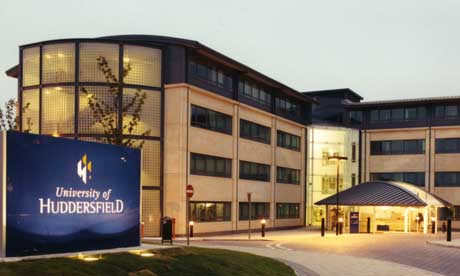 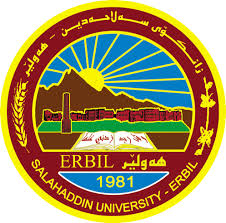 كـــؤتايــــــــى
The end 
Thank you for your time
66
02/11/2021